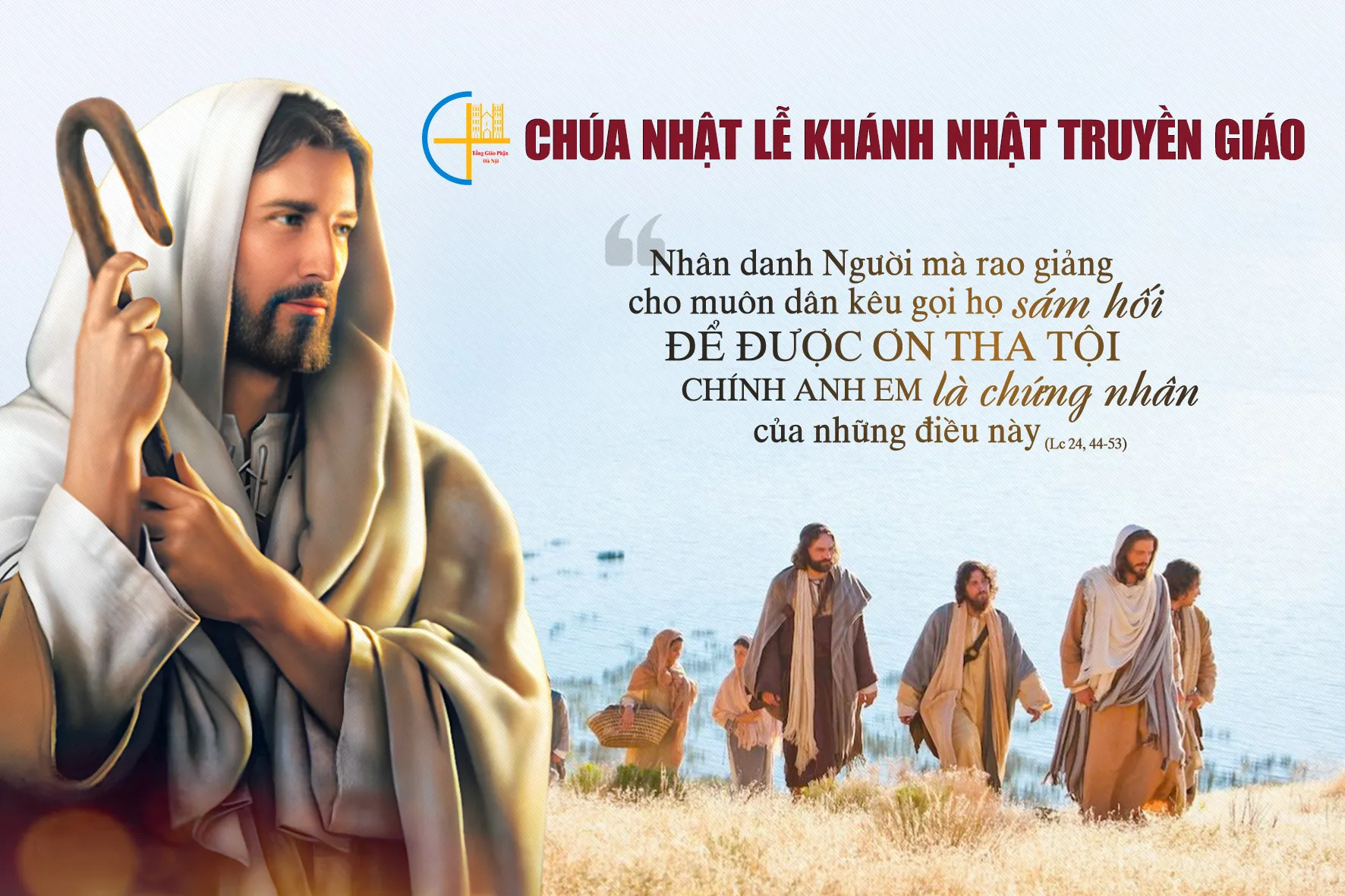 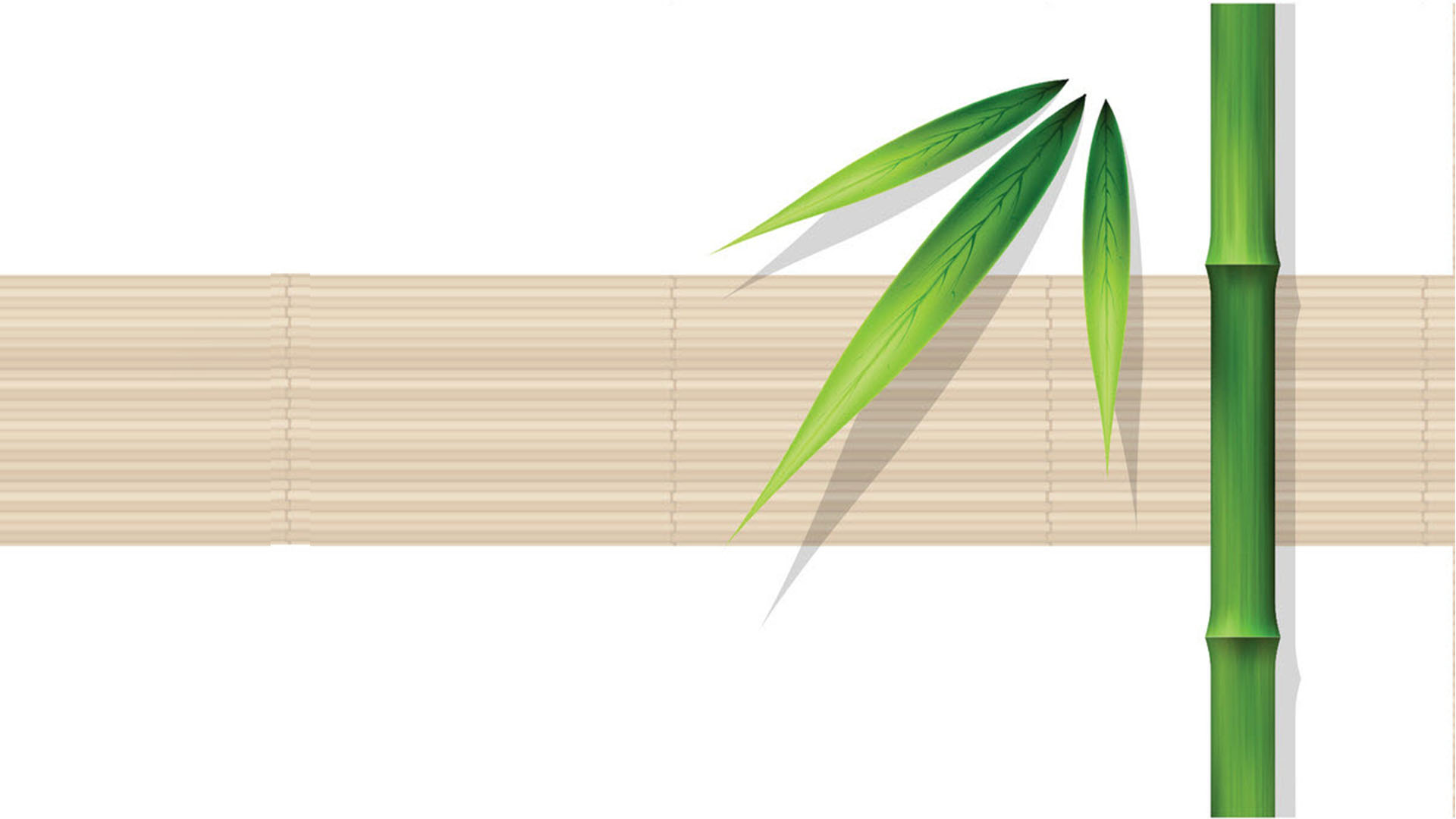 NGÀY VỀ
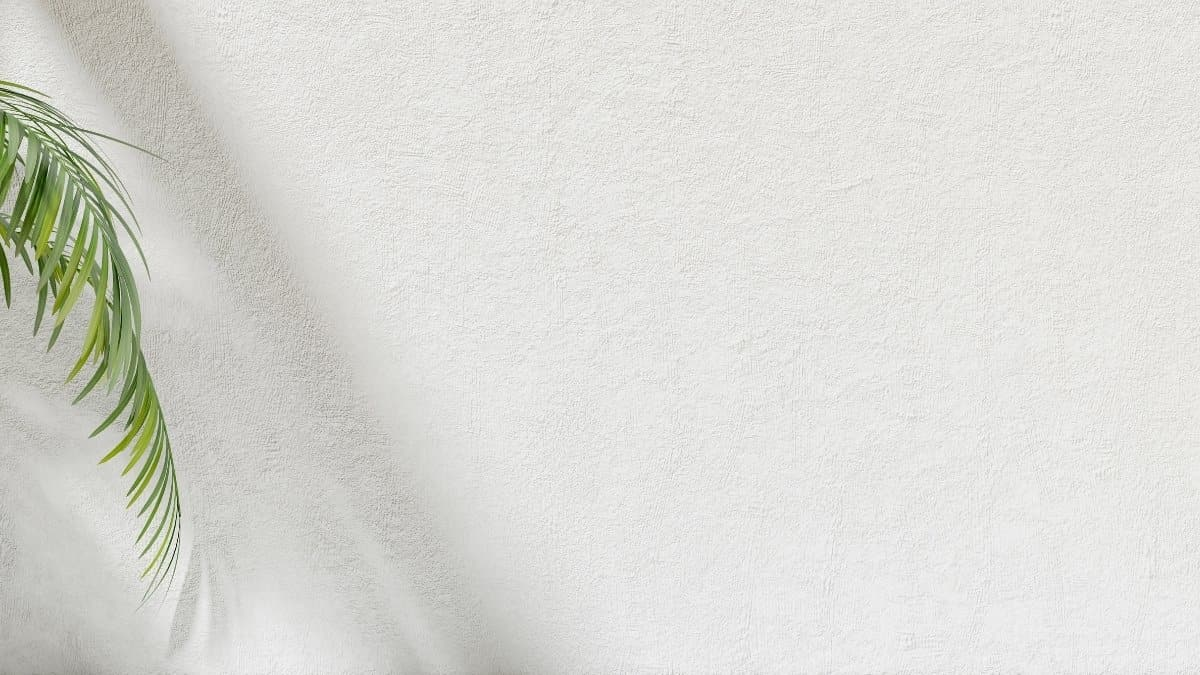 1.Đẹp thay bước chân ai vượt đồi cao sông dài biển cả bước đi gieo Tin Mừng cứu độ. Hành trang là chân lý thắm đường đi trân khắp muôn nơi tiếng suối reo bầy chim hót mừng. Con mơ một ngày mai ánh Đức Tin bừng lên tương sáng tỏa chiếu trên khắp mọi miền xa.
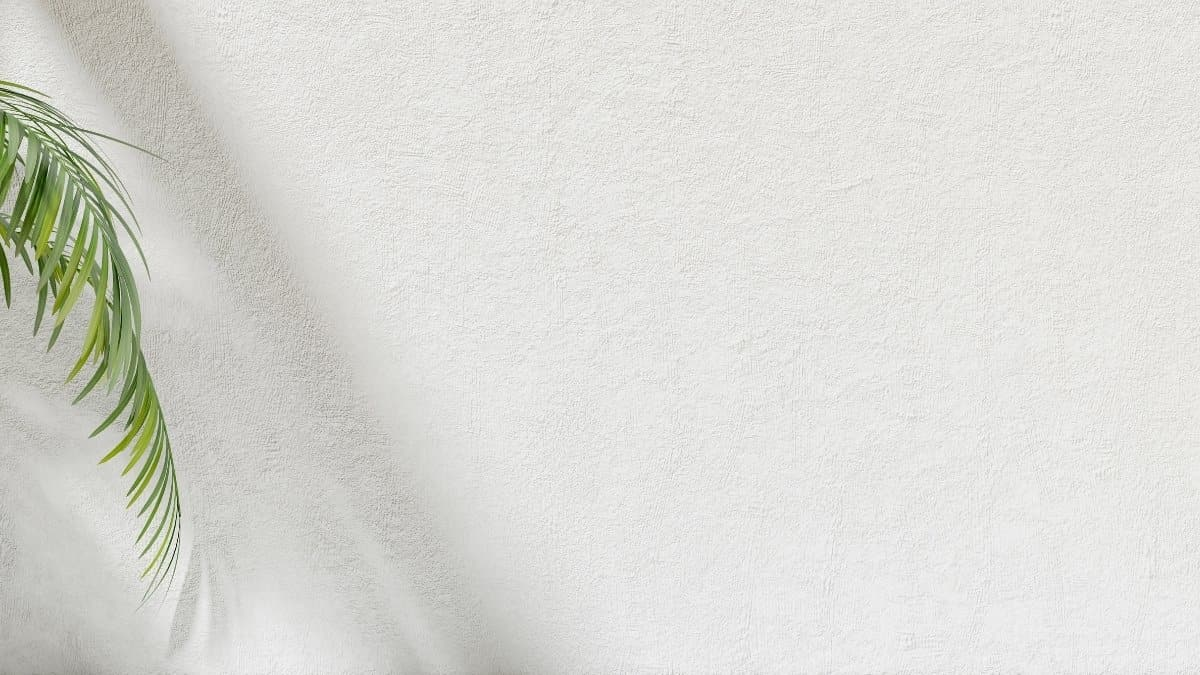 ĐK: Hân hoan ra đi niềm tin thắp sáng cuộc đời như ngàn tia nắng ban mai. Ôi đẹp làm sao bàn tay giao từng hạt giống với giọt nước mắt vơi đầy. Hy vọng ngày mai đồng  xanh hương lúa dạt dào Cháu gọi con đến trảy bông, lòng tràn niềm vui trên vai mang từng bó lúa ngày về đẹp dấu chân xưa.
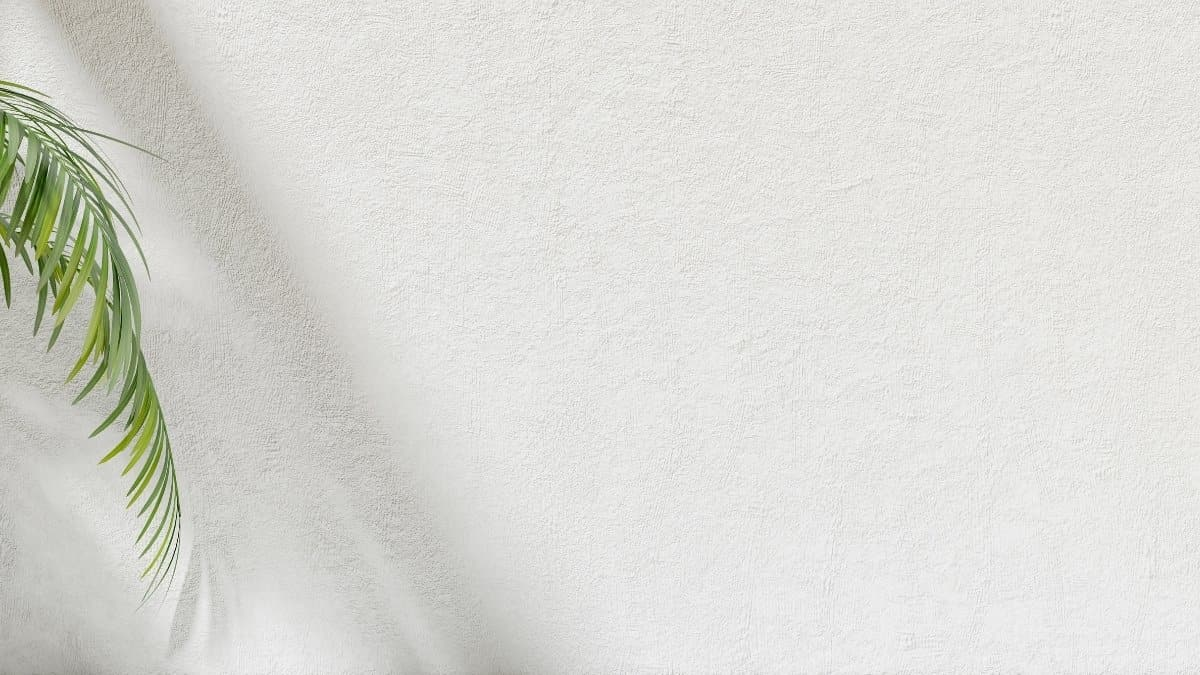 2. Bình minh đã dâng cao Ngài gọi con đi vào cõi đời rắc giao muôn Tin Mừng Nước Trời. Vội lên đường theo Chúa ngỡ rằng con như bước trong mơ thấy Chúa vẫn còn đang đứng chờ. Thánh hiến con từ đây dẫn bước con truyền rao Chân Lý lạy Chúa con đây nguyện thực thi.
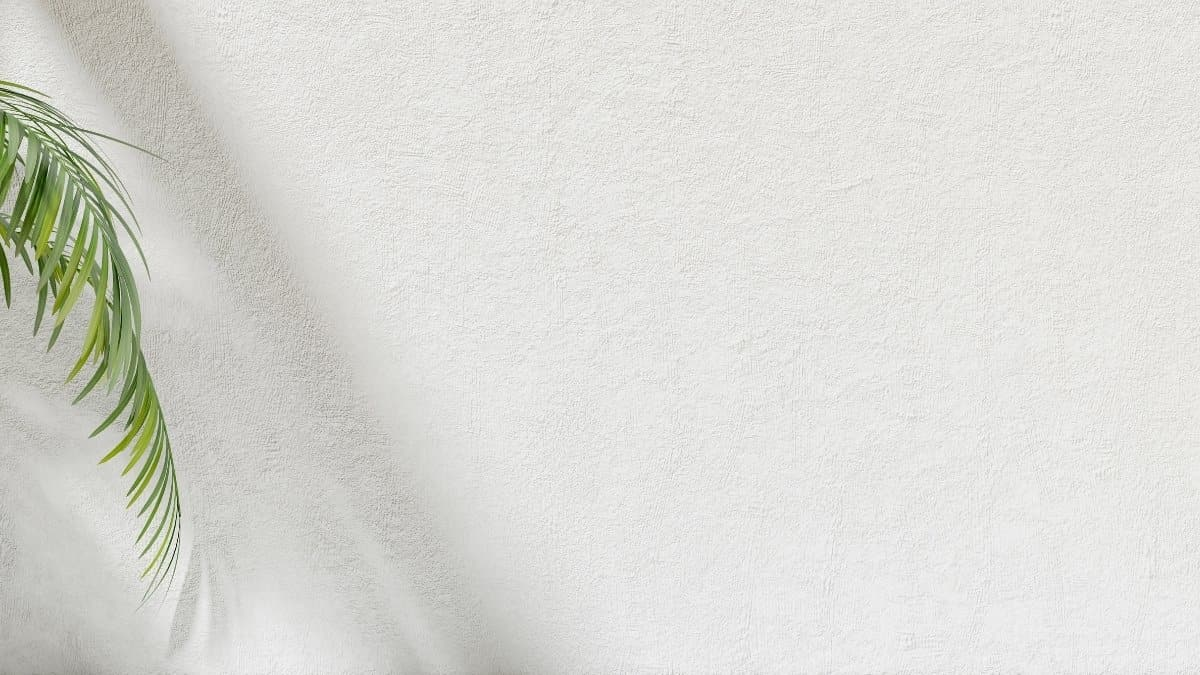 ĐK: Hân hoan ra đi niềm tin thắp sáng cuộc đời như ngàn tia nắng ban mai. Ôi đẹp làm sao bàn tay giao từng hạt giống với giọt nước mắt vơi đầy. Hy vọng ngày mai đồng  xanh hương lúa dạt dào Cháu gọi con đến trảy bông, lòng tràn niềm vui trên vai mang từng bó lúa ngày về đẹp dấu chân xưa.
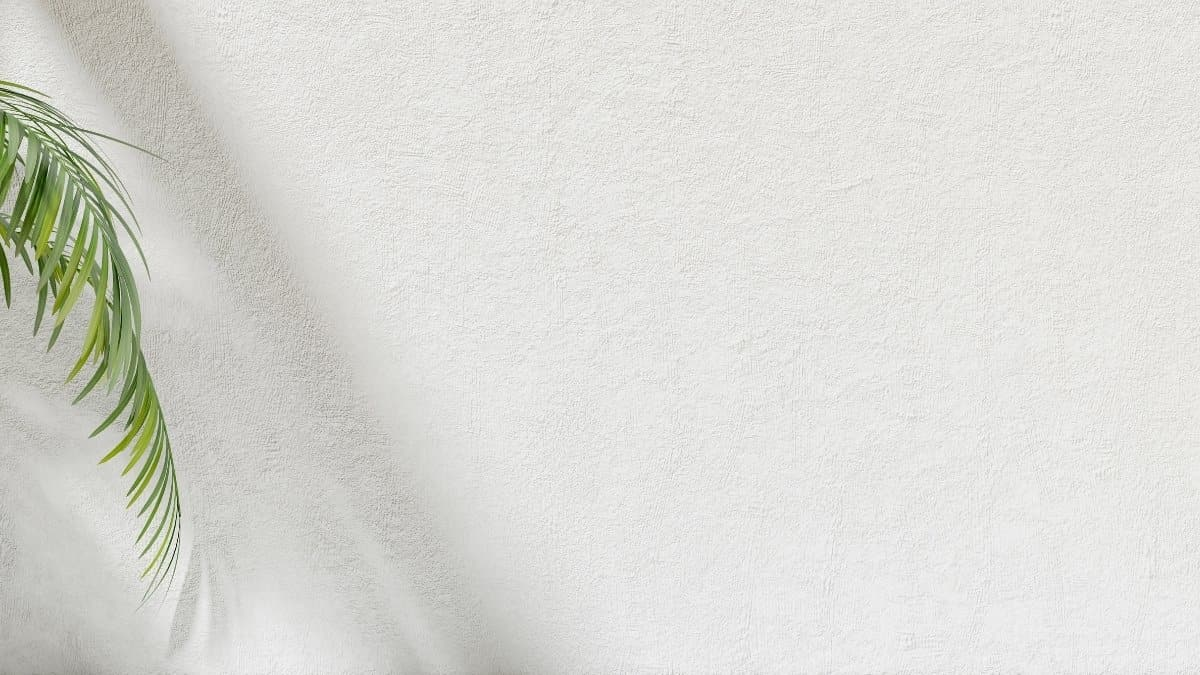 ĐK: Hân hoan ra đi niềm tin thắp sáng cuộc đời như ngàn tia nắng ban mai. Ôi đẹp làm sao bàn tay giao từng hạt giống với giọt nước mắt vơi đầy. Hy vọng ngày mai đồng  xanh hương lúa dạt dào Cháu gọi con đến trảy bông, lòng tràn niềm vui trên vai mang từng bó lúa ngày về đẹp dấu chân xưa.
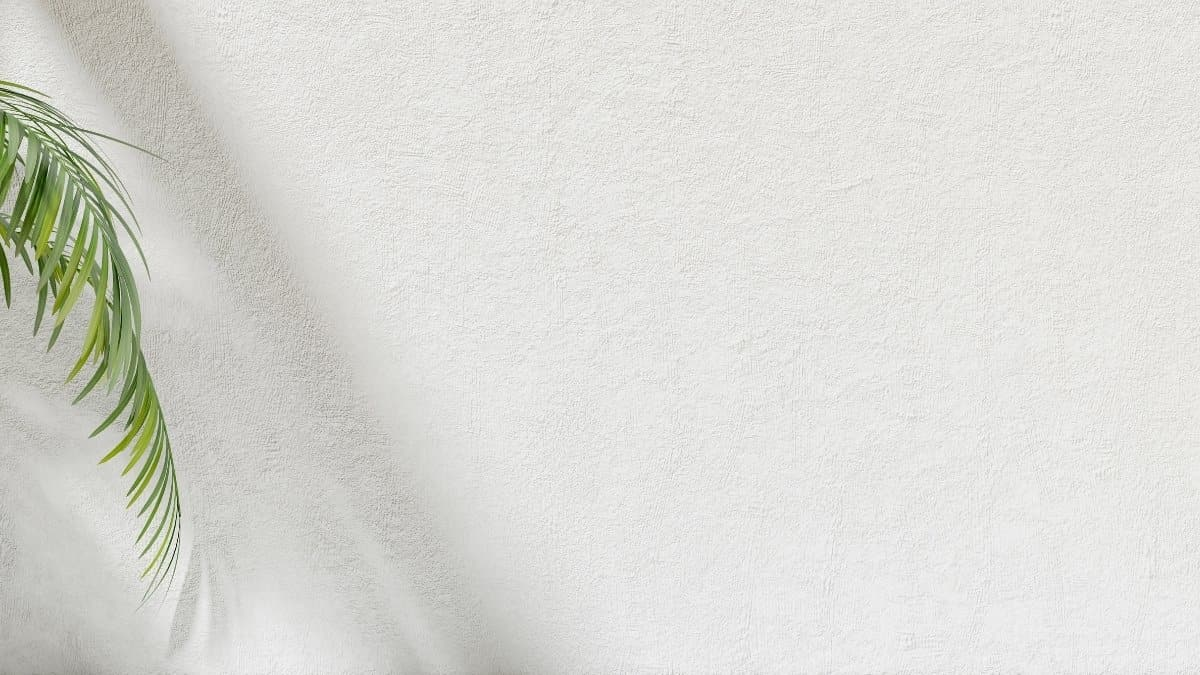 ĐK: Hân hoan ra đi niềm tin thắp sáng cuộc đời như ngàn tia nắng ban mai. Ôi đẹp làm sao bàn tay giao từng hạt giống với giọt nước mắt vơi đầy. Hy vọng ngày mai đồng  xanh hương lúa dạt dào Cháu gọi con đến trảy bông, lòng tràn niềm vui trên vai mang từng bó lúa ngày về đẹp dấu chân xưa.
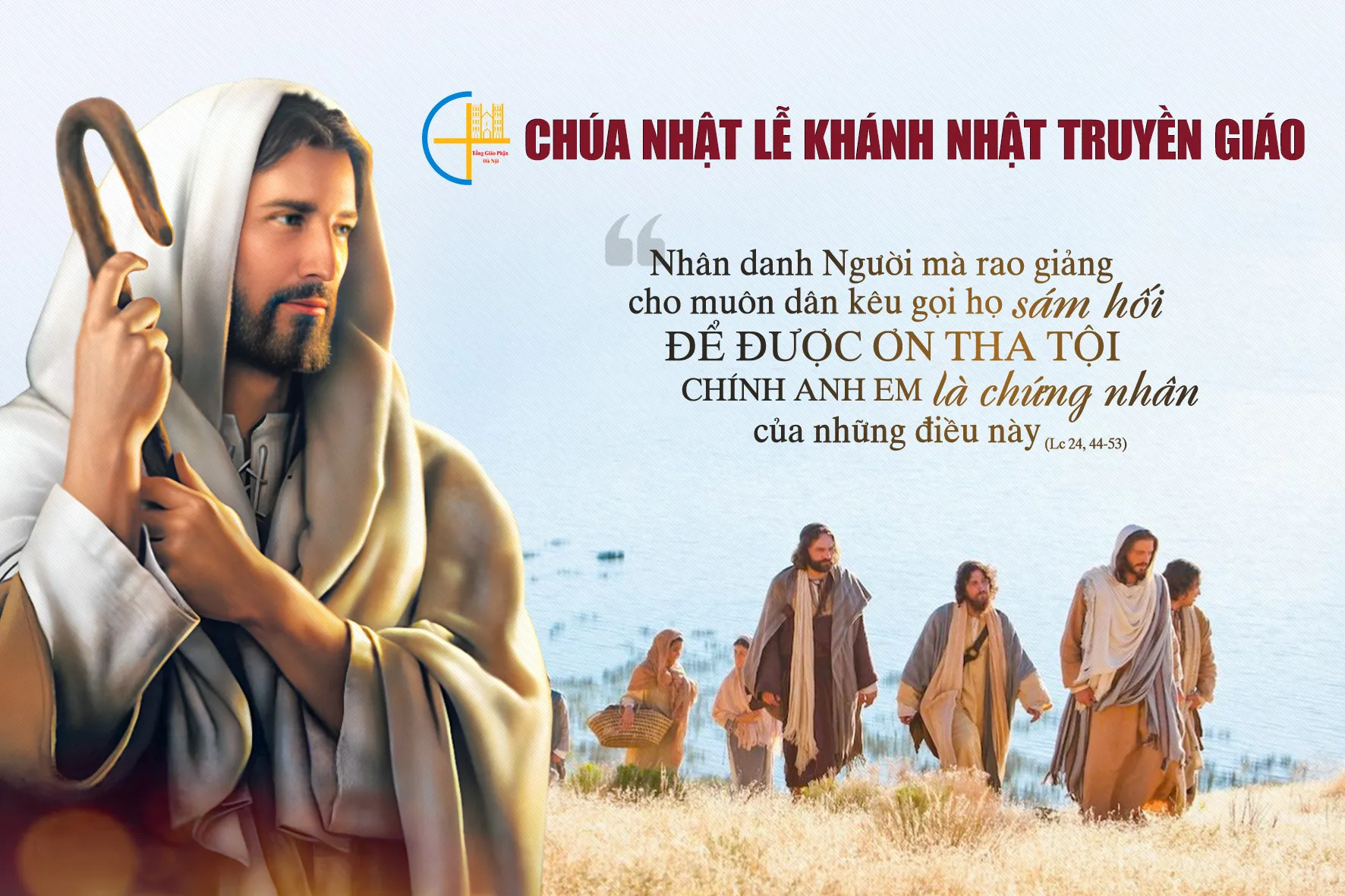 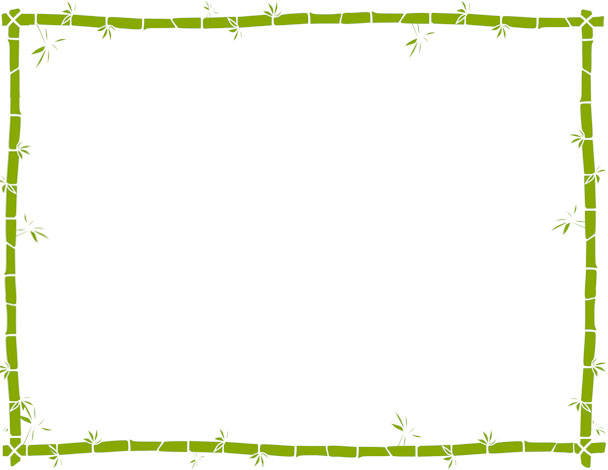 ĐÁP CA
Hãy loan truyền những công việc lạ lùng của Chúa. Hãy loan truyền Thánh Danh Ngài giữa chư dân.
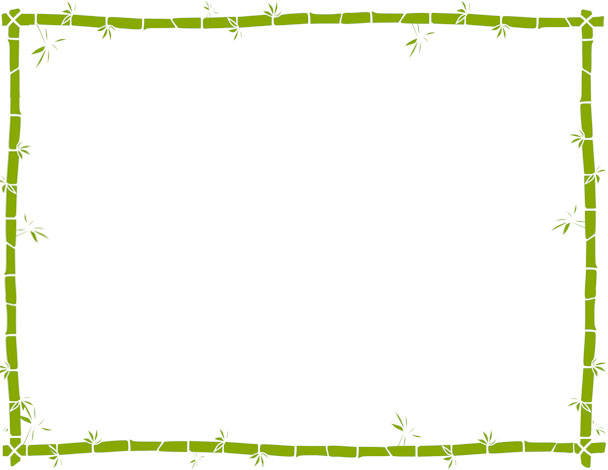 ALLELUIA
Này đây Chúa phán: “Các con hãy đi giảng dạy muôn dân: Thầy sẽ ở cùng các con mọi ngày cho đến tận thế”.
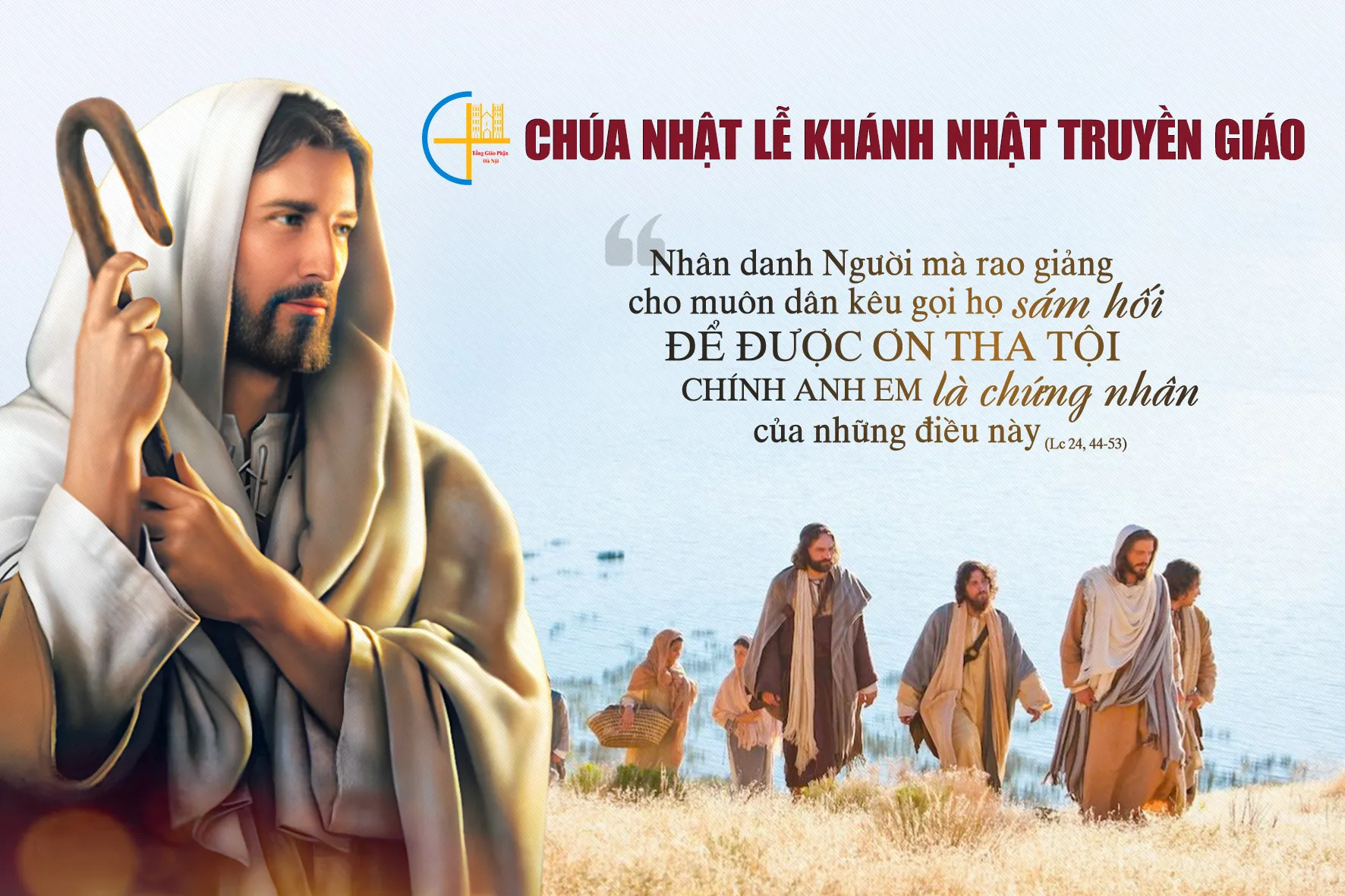 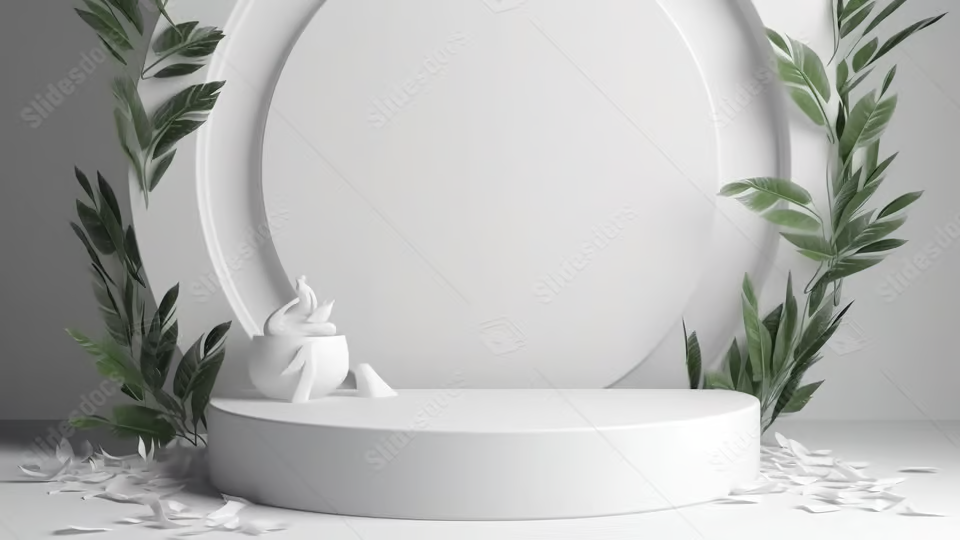 HIẾN LỄ YÊU THƯƠNG
Lm. Phương Anh
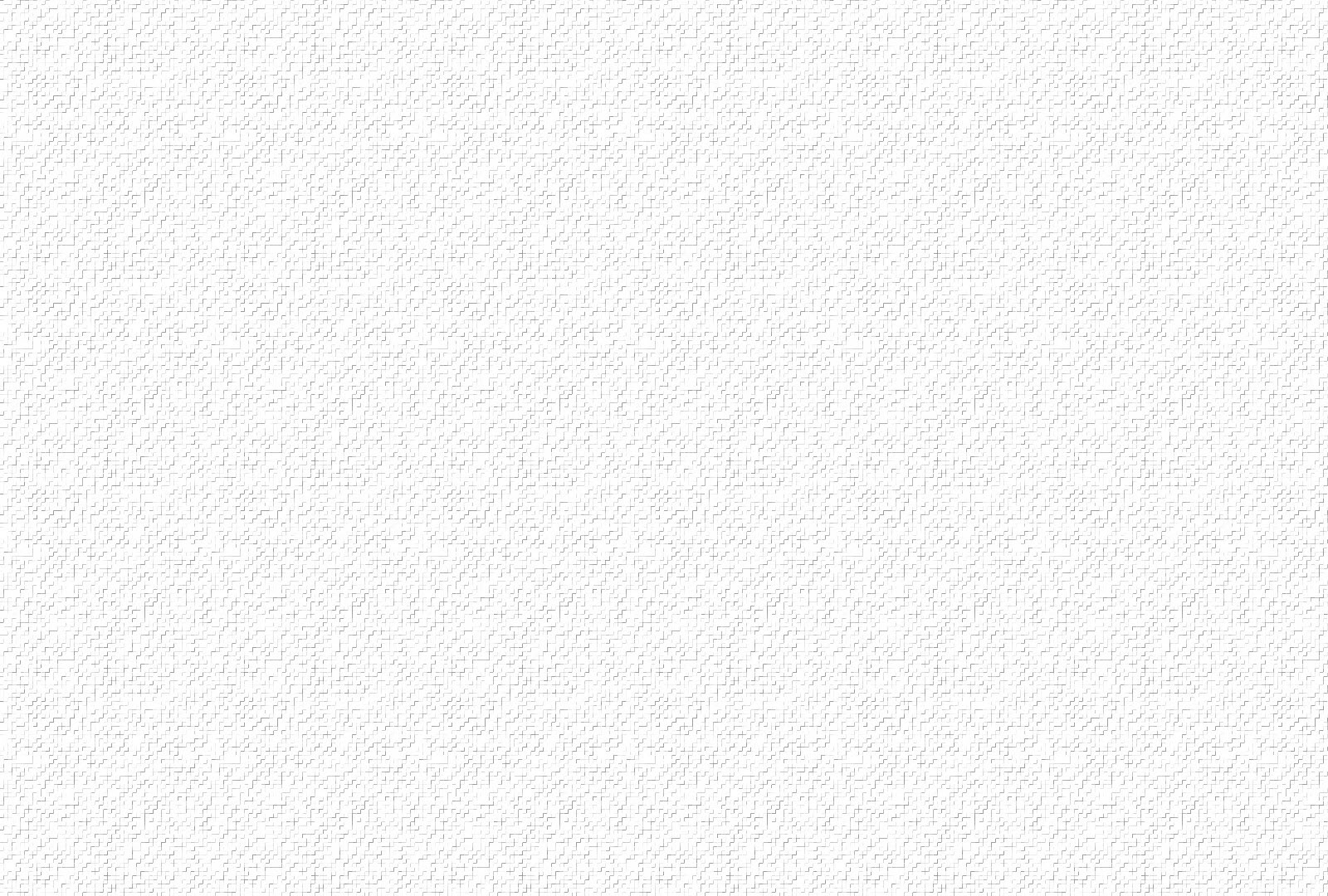 1.Từng hạt giống con vun trồng trong đất mẹ nay đã trổ bông.  Ngàn hạt lúa vui ngày mùa trong lao nhọc nuôi sống trần gian.
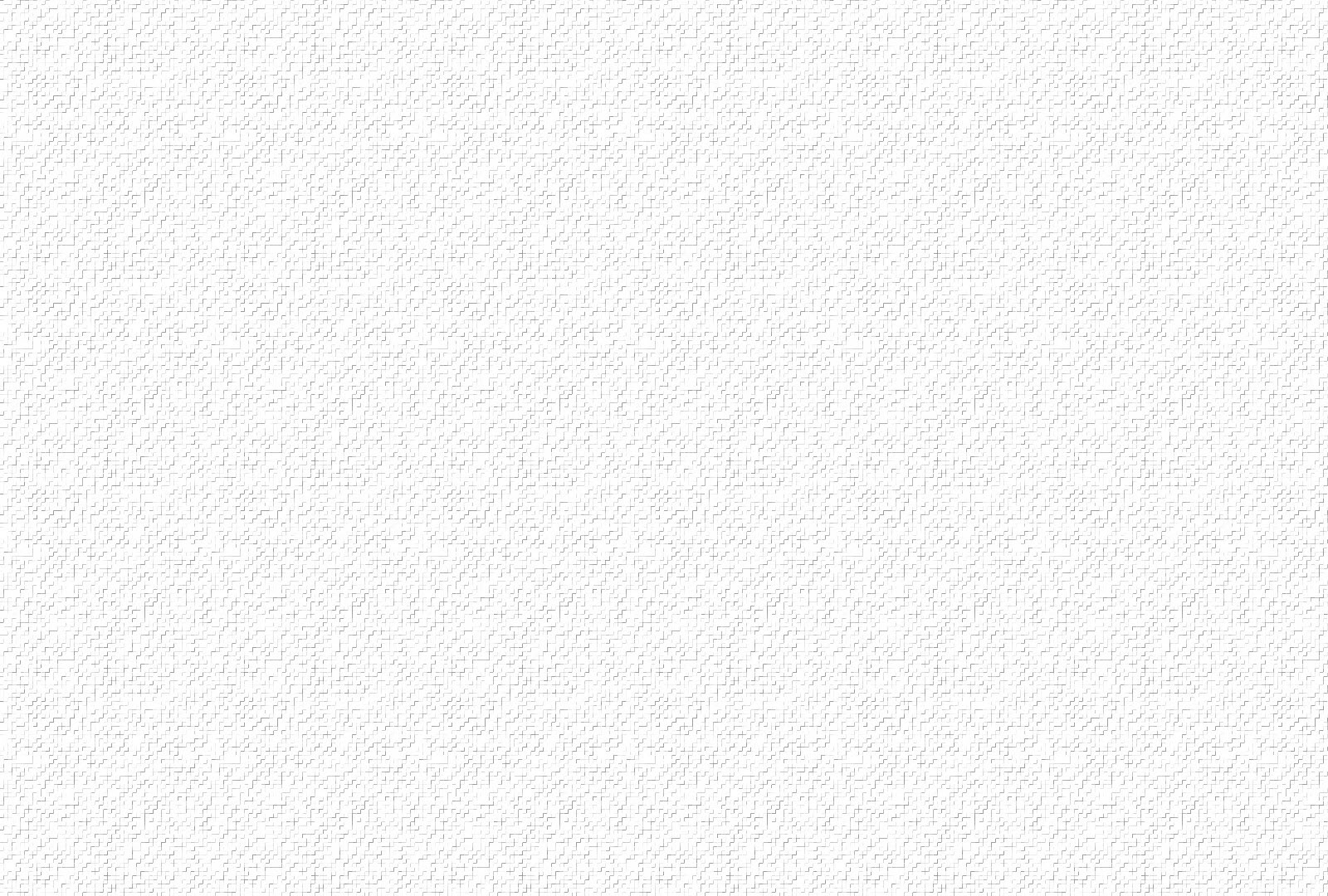 ĐK: Con đem về đây tiến dâng Ngài lạy Cha xin hãy chúc phúc đoàn con xin hãy đón nhận.  Con đem về đây tiến dâng Ngài lạy Cha xin hãy thánh hoá để nên hiến lễ tình thương.
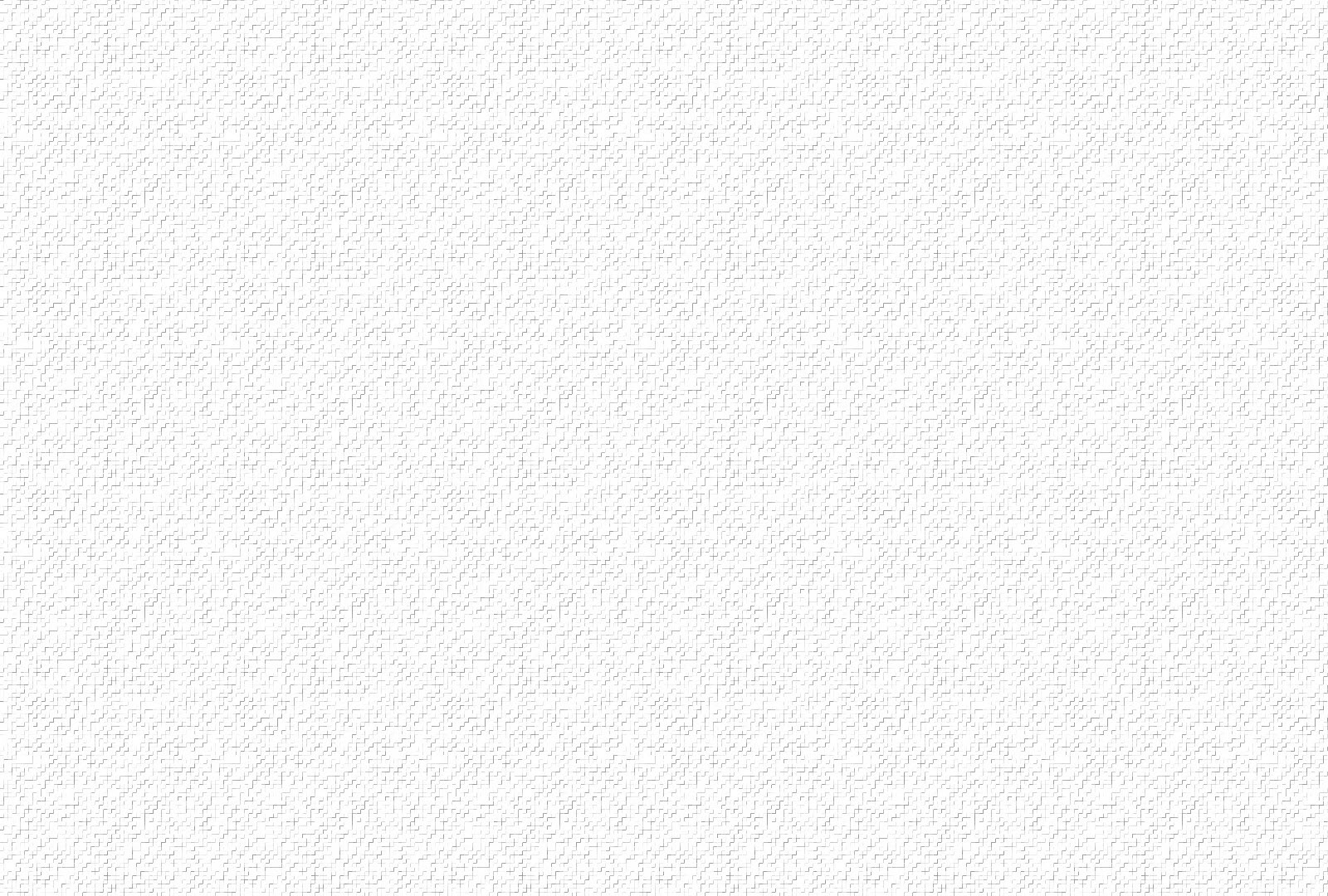 2. Từng hạt giống con vun trồng trong đất mẹ nay đã trổ bông.  Là rượu thắm hương thơm nồng nuôi hy vọng xây đắp trần gian.
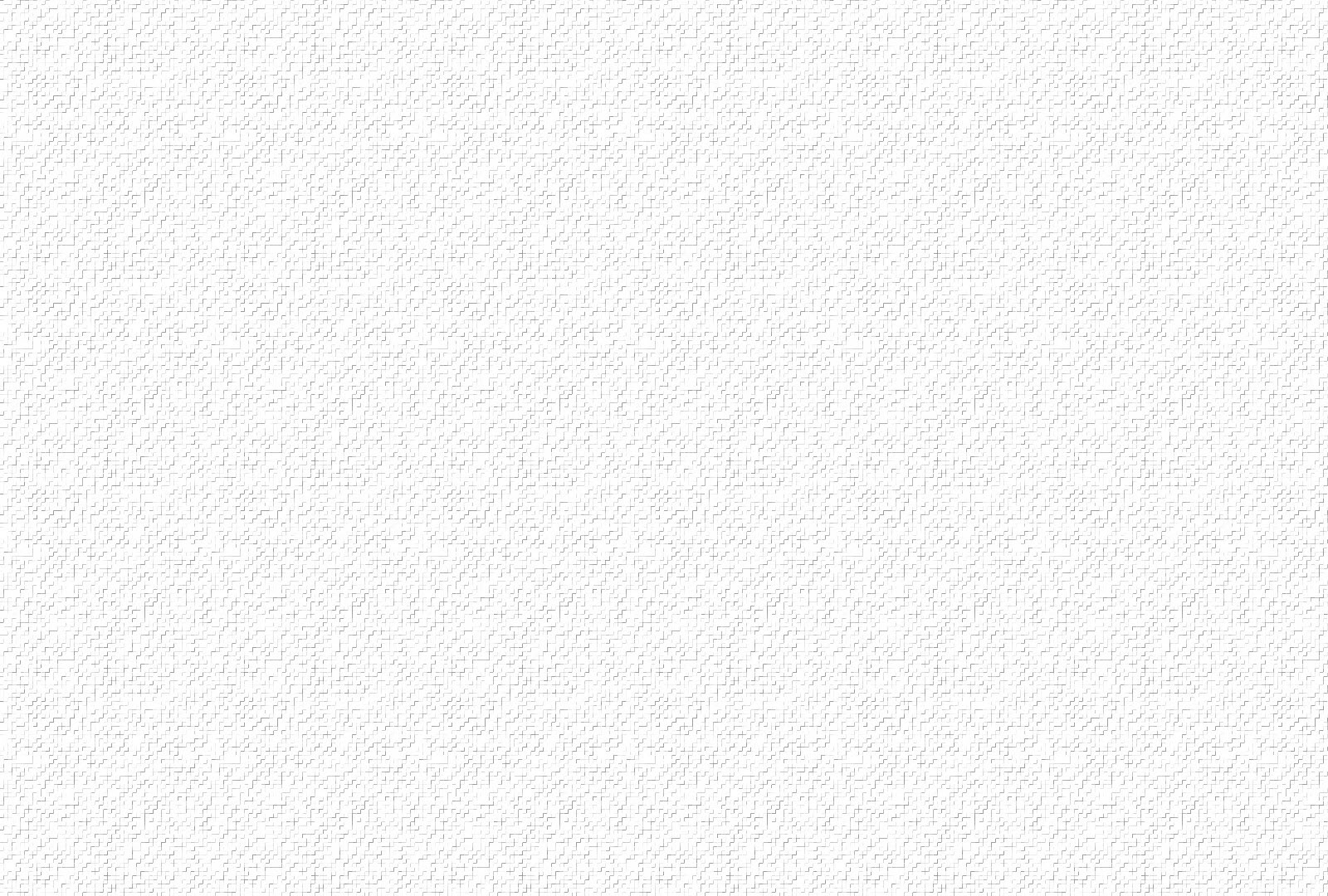 ĐK: Con đem về đây tiến dâng Ngài lạy Cha xin hãy chúc phúc đoàn con xin hãy đón nhận.  Con đem về đây tiến dâng Ngài lạy Cha xin hãy thánh hoá để nên hiến lễ tình thương.
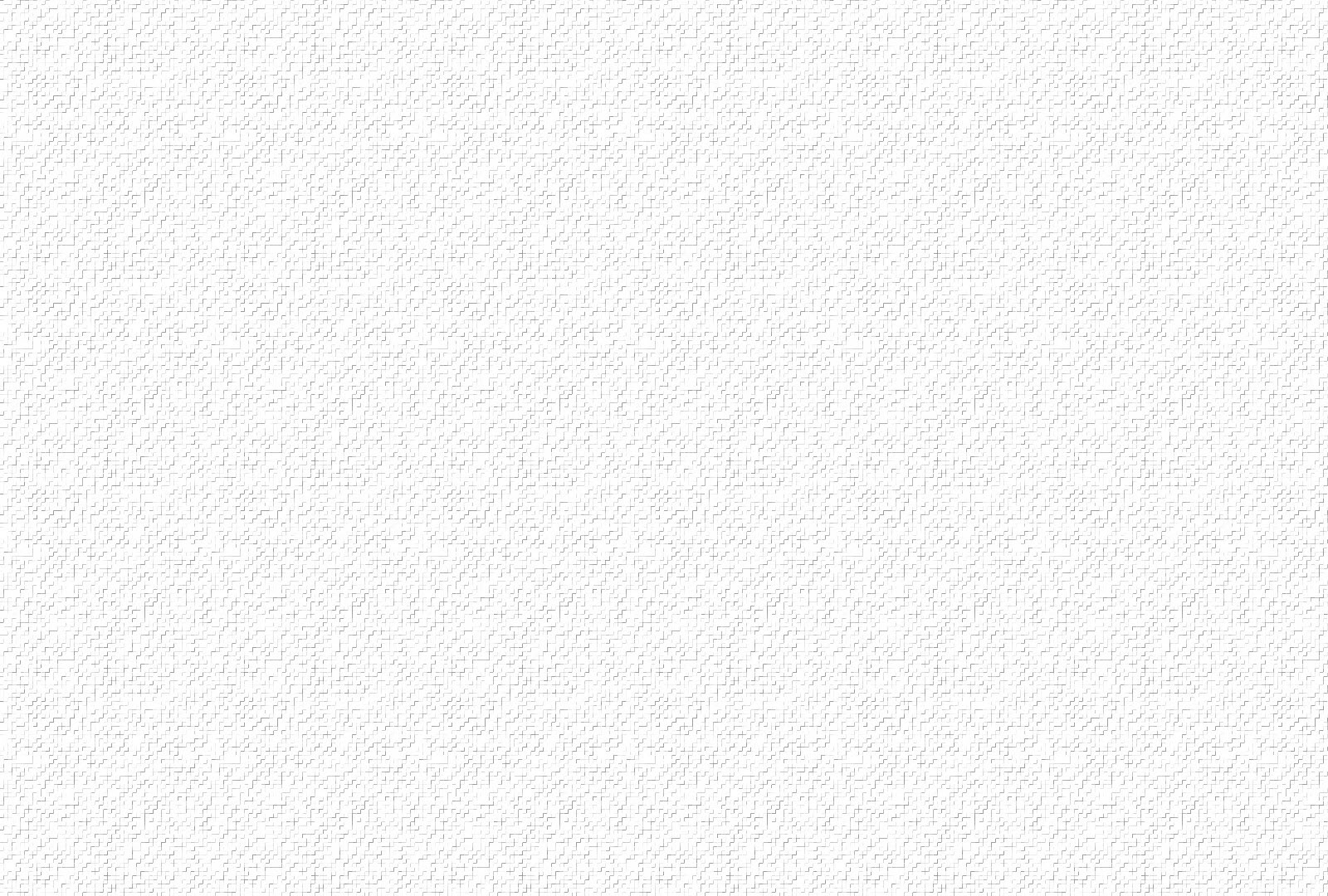 3. Từng hạt giống con vun trồng trong đất mẹ nay đã trổ bông.  Là từng bước trong an bình đem Tin Mừng gieo rắc ngàn phương.
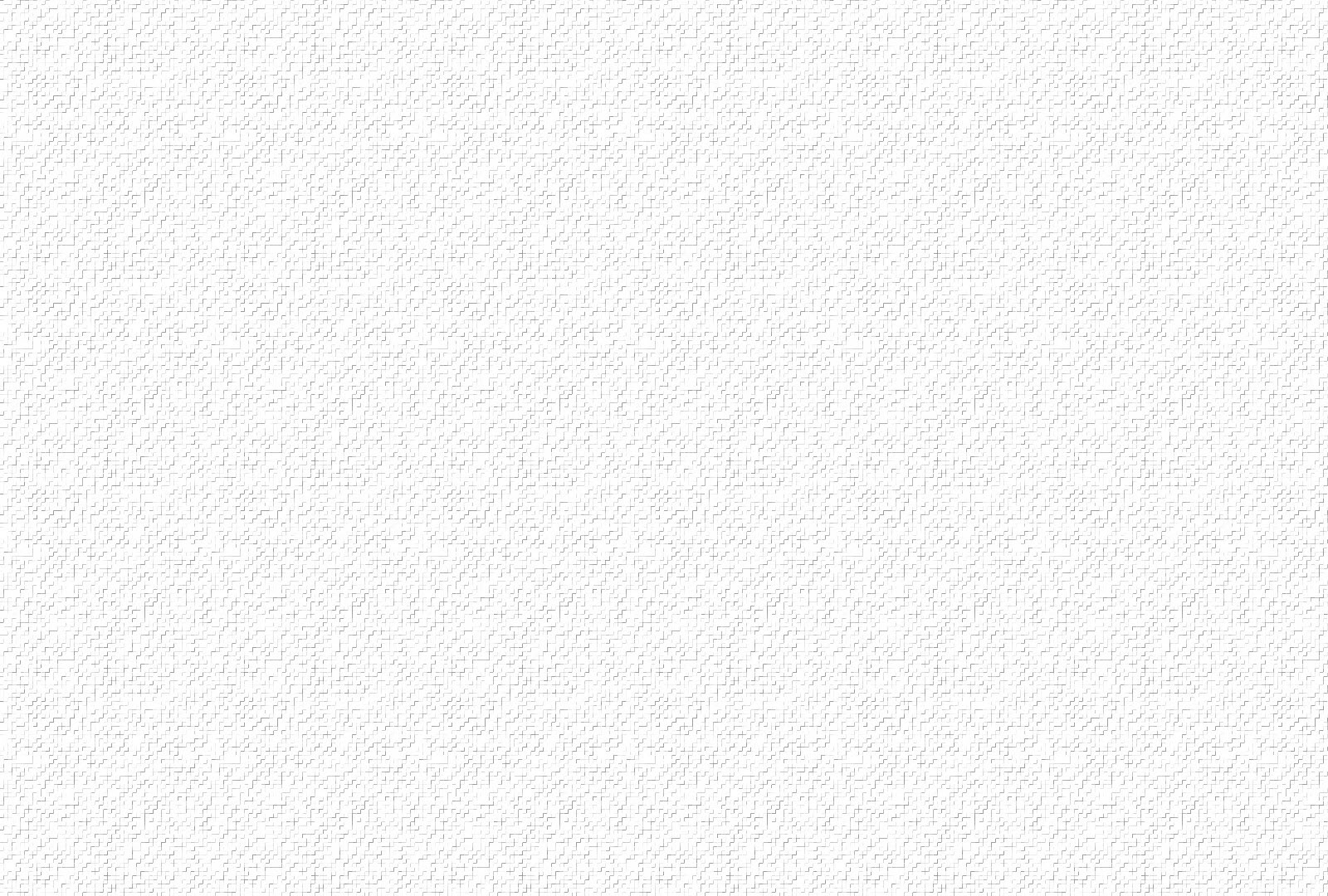 ĐK: Con đem về đây tiến dâng Ngài lạy Cha xin hãy chúc phúc đoàn con xin hãy đón nhận.  Con đem về đây tiến dâng Ngài lạy Cha xin hãy thánh hoá để nên hiến lễ tình thương.
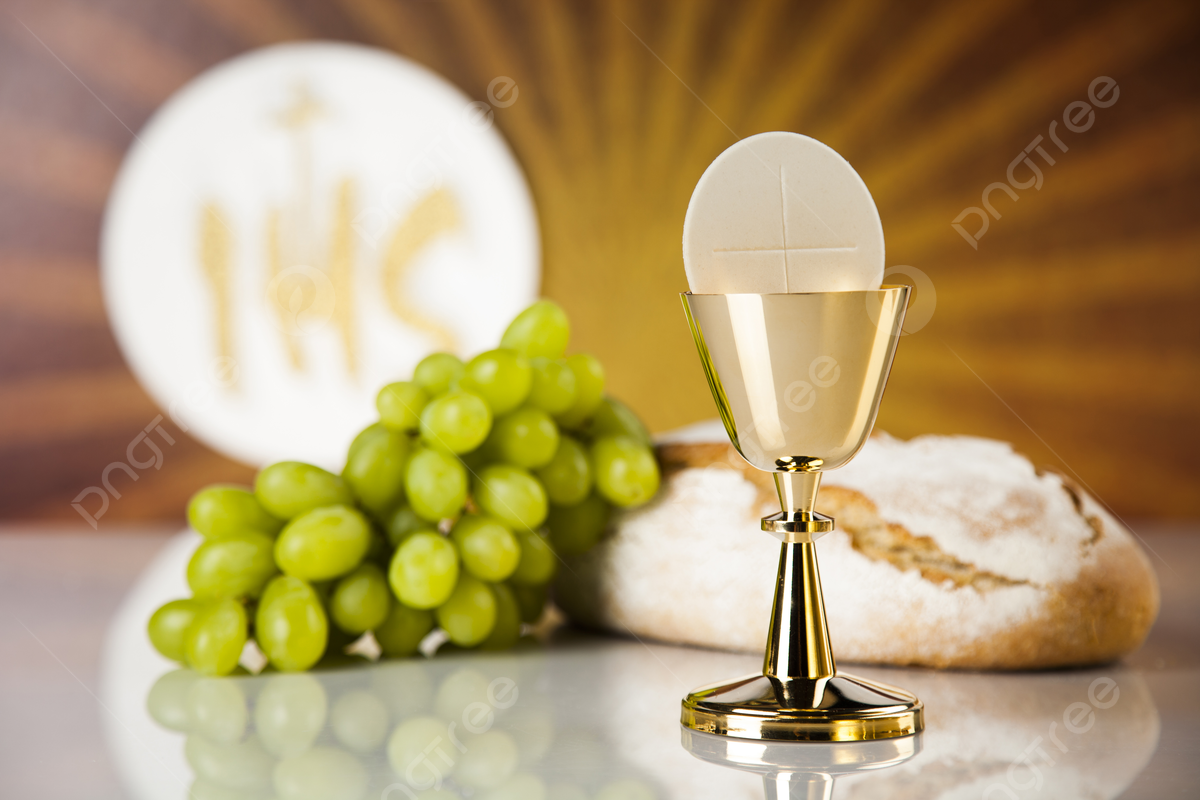 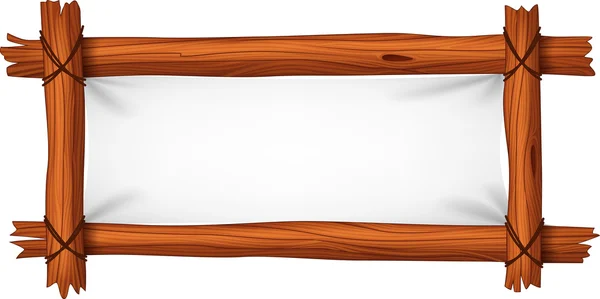 LỜI NGUYỆN TRUYỀN GIÁO
Hoài Chiên
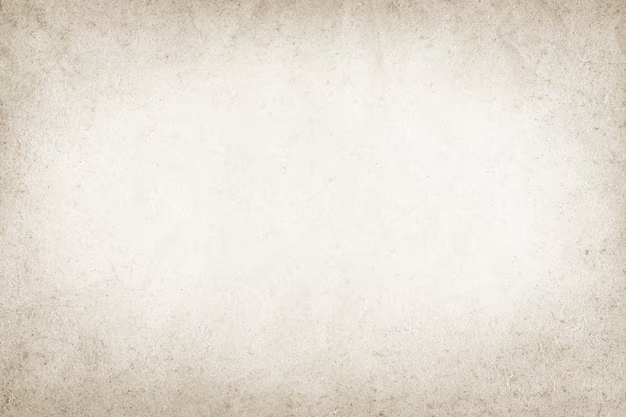 Lạy Chúa xưa Chúa đã phán: Lúa chín đầy đồng mà thiếu thợ gặt Chúa hãy ban nhiều thợ biết nhiệt thành. Để nước Chúa rộng lan khắp nơi. Xin Chúa ban cho đoàn chúng con nên Tông Đồ thiện toàn mở Nước Chúa Trời.
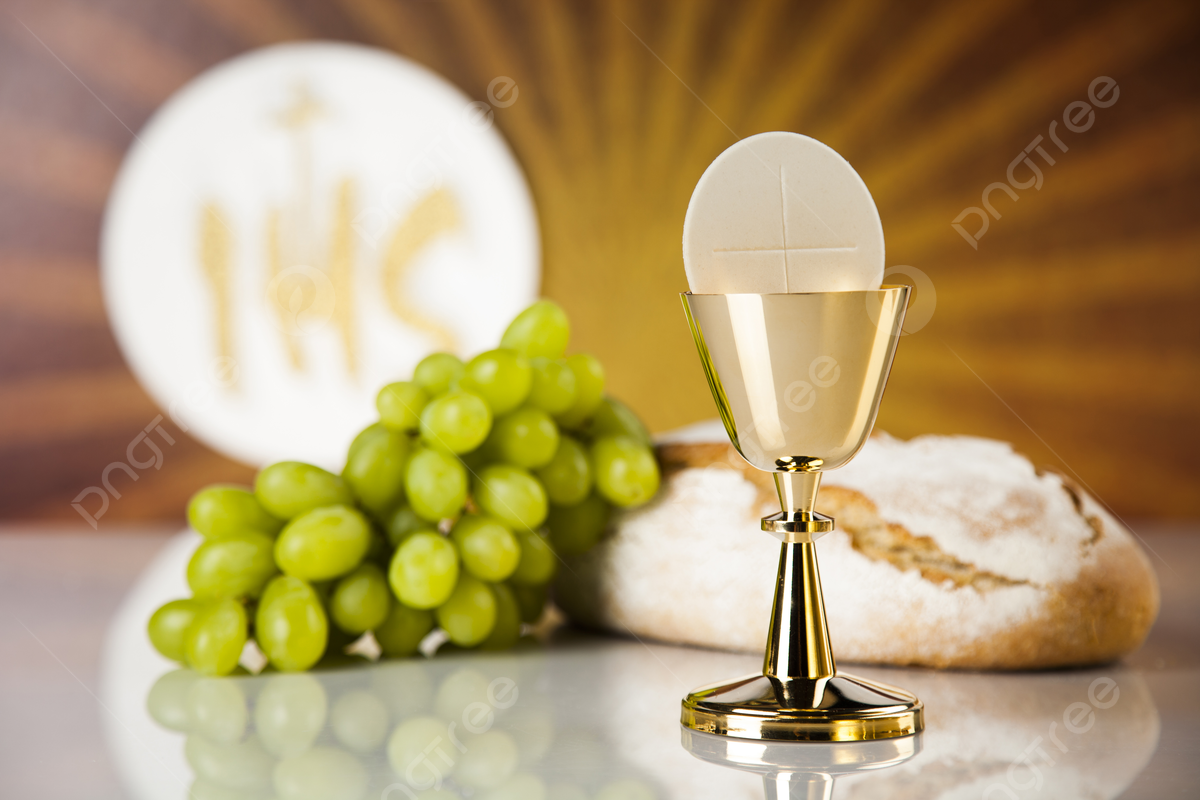 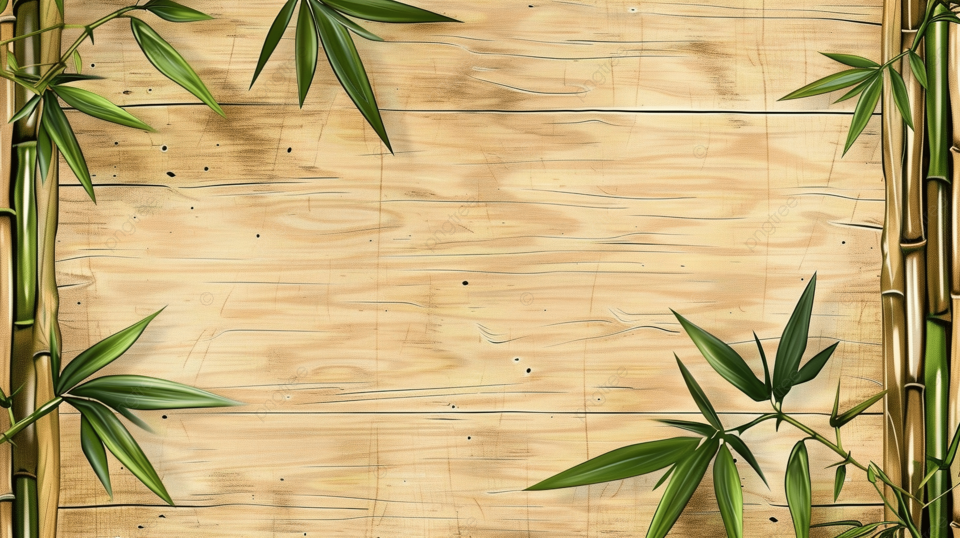 LOAN BÁO TIN MỪNG
Sr. Trầm Hương
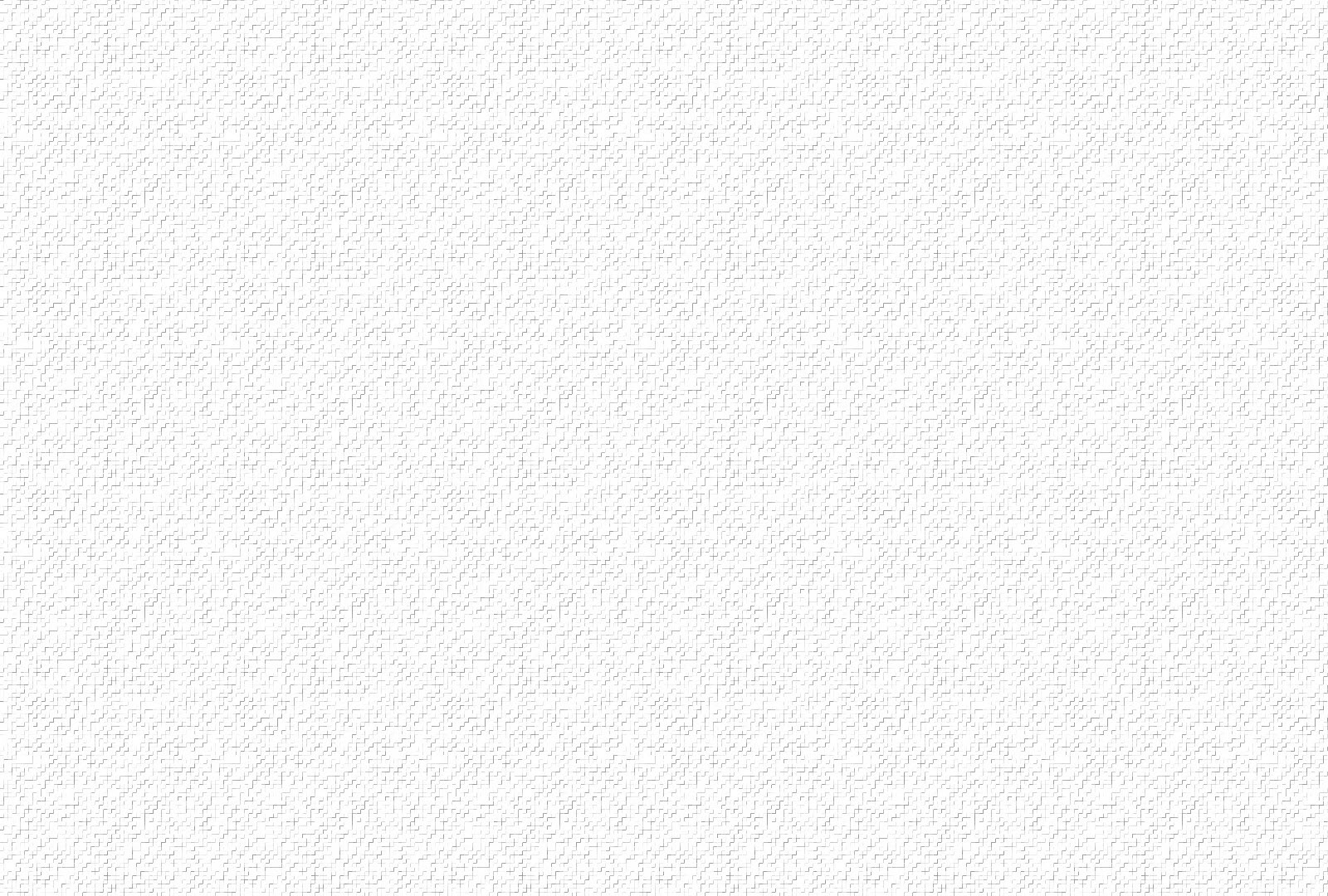 1. Con ngước lên cao dâng Ngài lời cảm mến. Con chắp đôi tay dâng trọn tiếng thì thầm. Nguyện làm chứng nhân đem Tin mừng Chúa đến. Nguyện làm muối men ướp thế trần đẹp tươi.
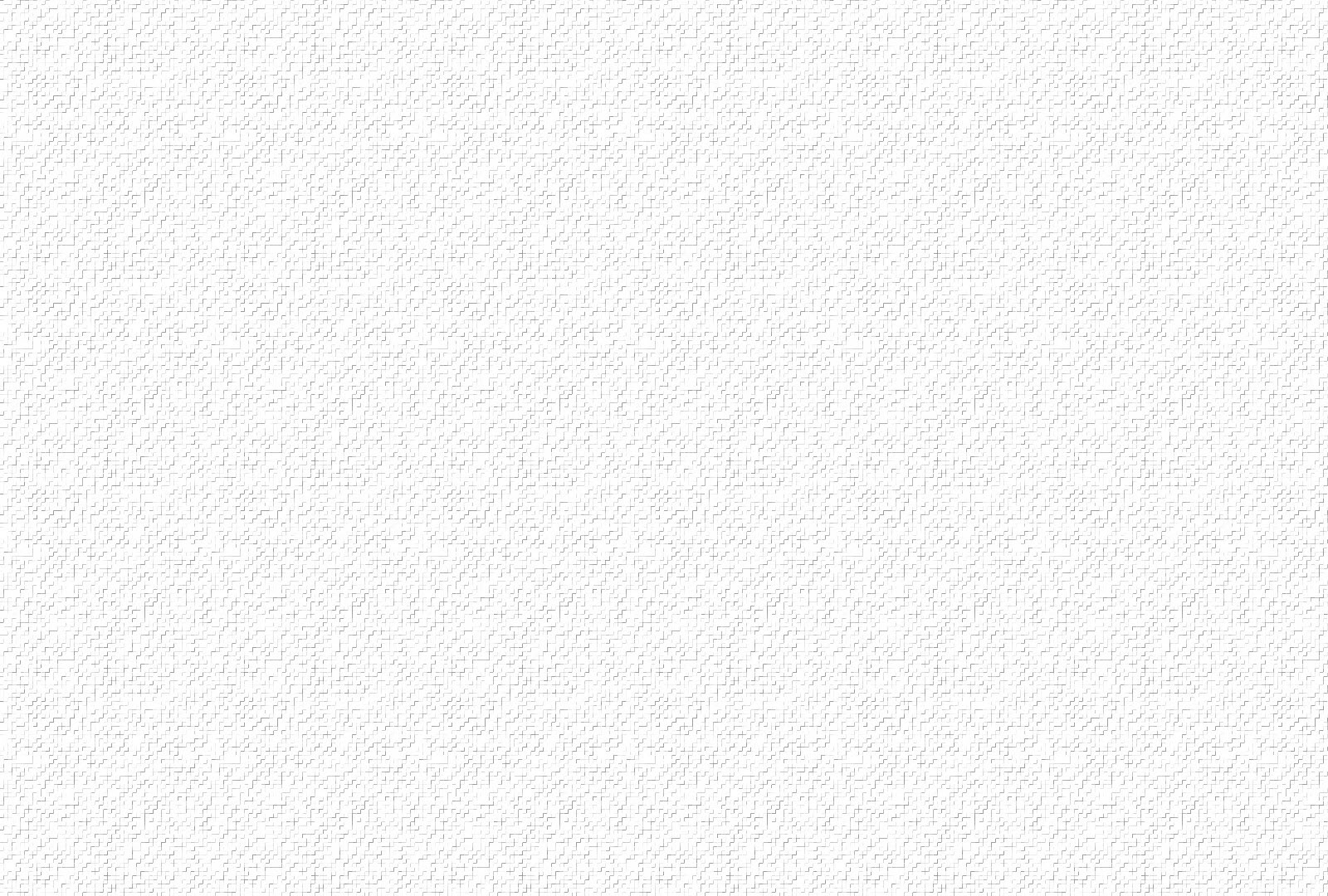 ĐK: Ra đi (hân hoan ra đi) loan báo Tin Mừng (loan báo Tin Mừng) từ thành đô cho tới thôn quê, từ biển khơi mênh mông cho đến rừng già. Người người hân hoan chung mối tin yêu, dập dìu nhau đi loan báo Tin Mừng.
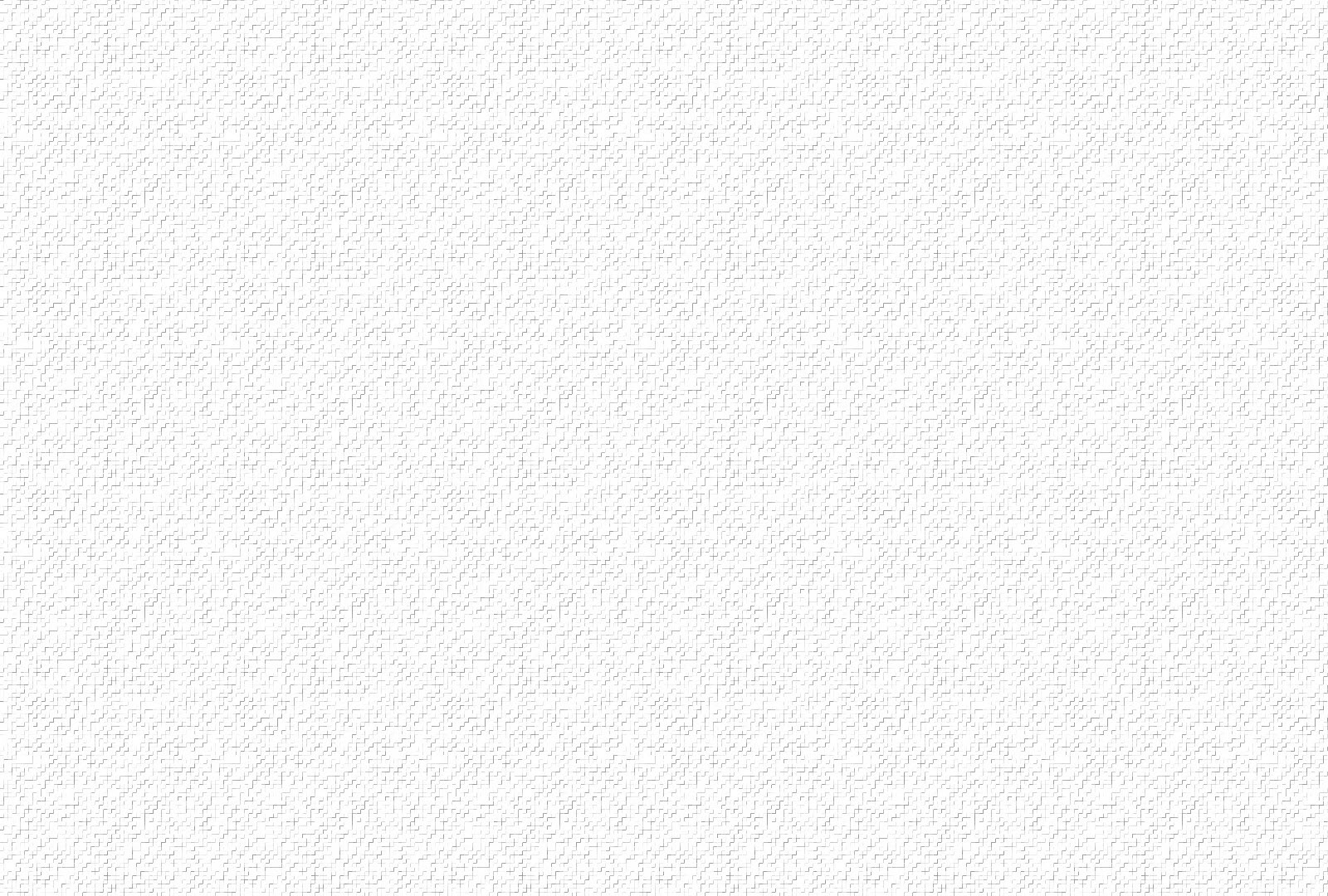 2. Năm tháng qua đi con nguyện hằng ghi nhớ. Ơn Chúa thương ban như biển rất nồng nàn. Ngọt ngào sướng vui hay những ngày bão tố. một niềm ước mong cho Nước Cha tràn lan.
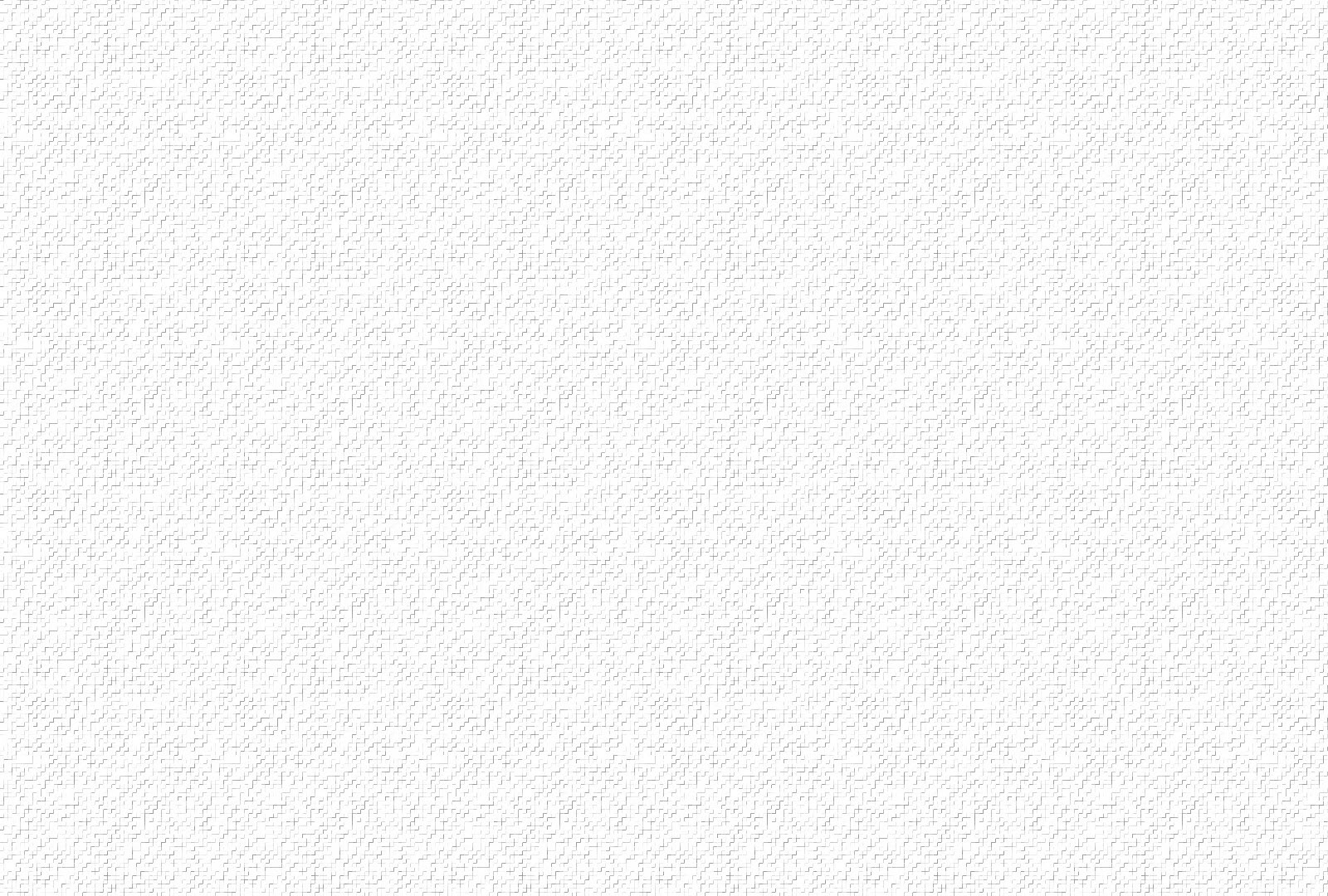 ĐK: Ra đi (hân hoan ra đi) loan báo Tin Mừng (loan báo Tin Mừng) từ thành đô cho tới thôn quê, từ biển khơi mênh mông cho đến rừng già. Người người hân hoan chung mối tin yêu, dập dìu nhau đi loan báo Tin Mừng.
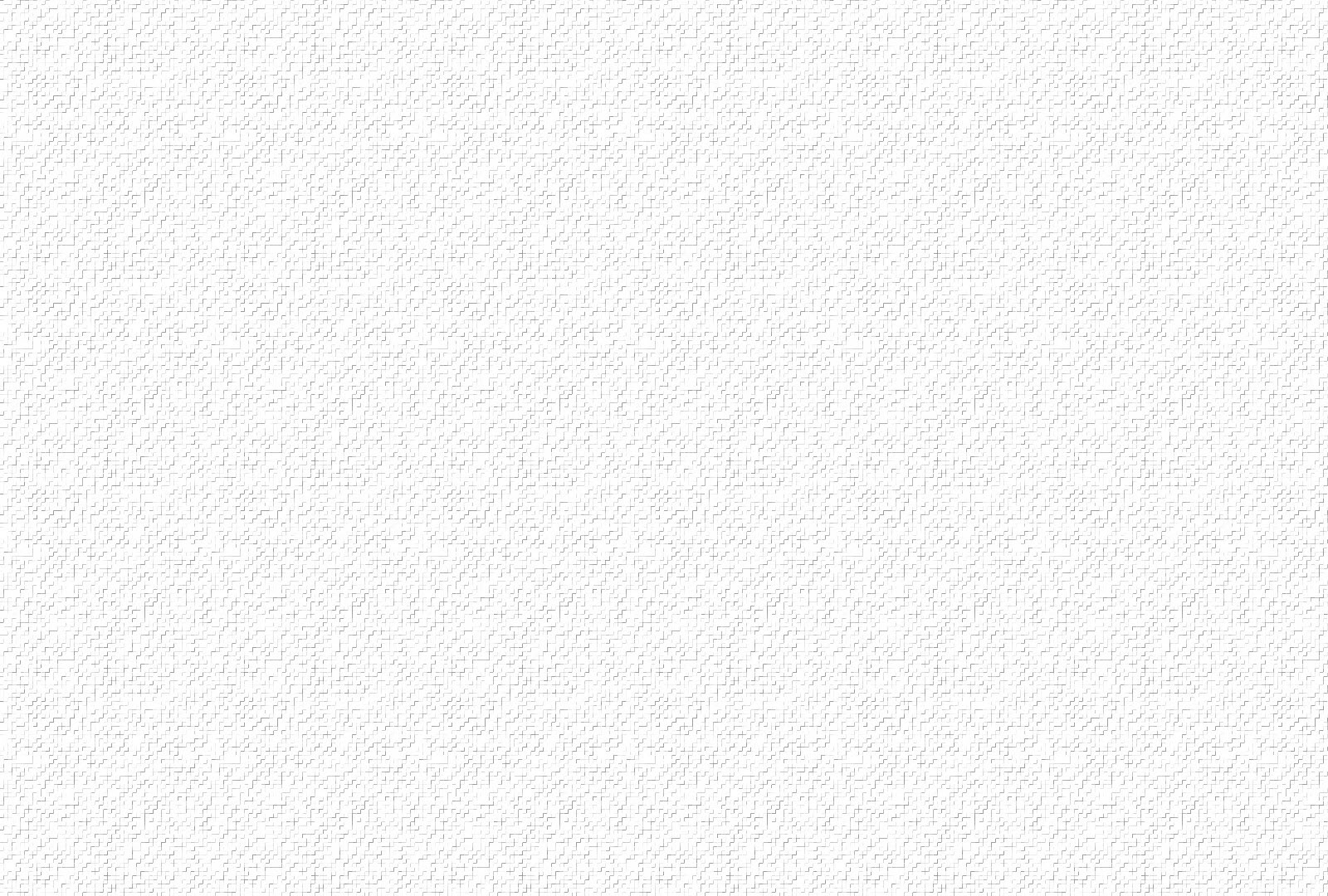 3. Gieo bước chân vui như đoàn người anh dũng. Con quyết hy sinh dâng Ngài suốt cuộc đời. Chỉ một Chúa thôi ánh dương nồng chiếu sáng. Chỉ một Chúa thôi nên gia nghiệp đời con.
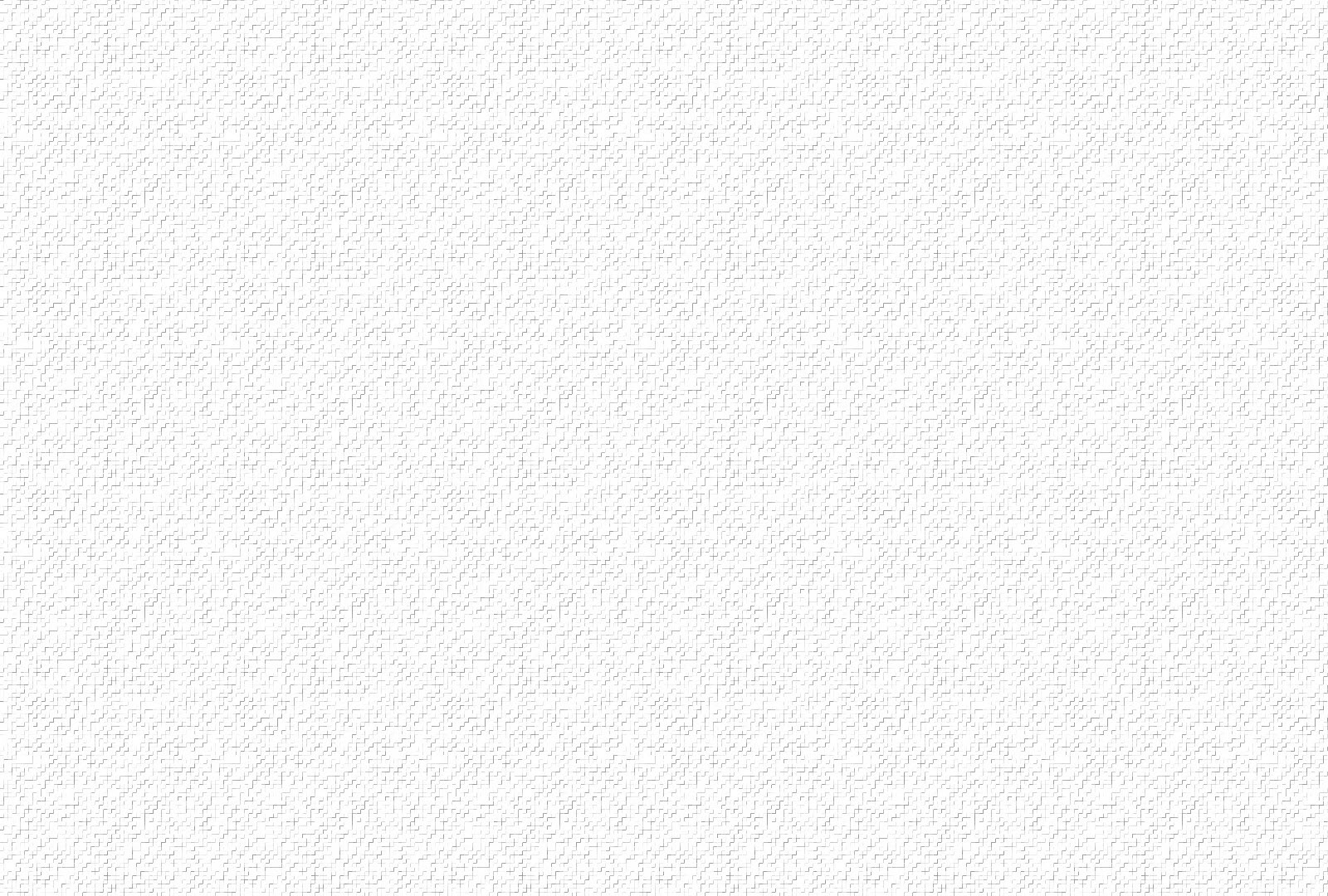 ĐK: Ra đi (hân hoan ra đi) loan báo Tin Mừng (loan báo Tin Mừng) từ thành đô cho tới thôn quê, từ biển khơi mênh mông cho đến rừng già. Người người hân hoan chung mối tin yêu, dập dìu nhau đi loan báo Tin Mừng.
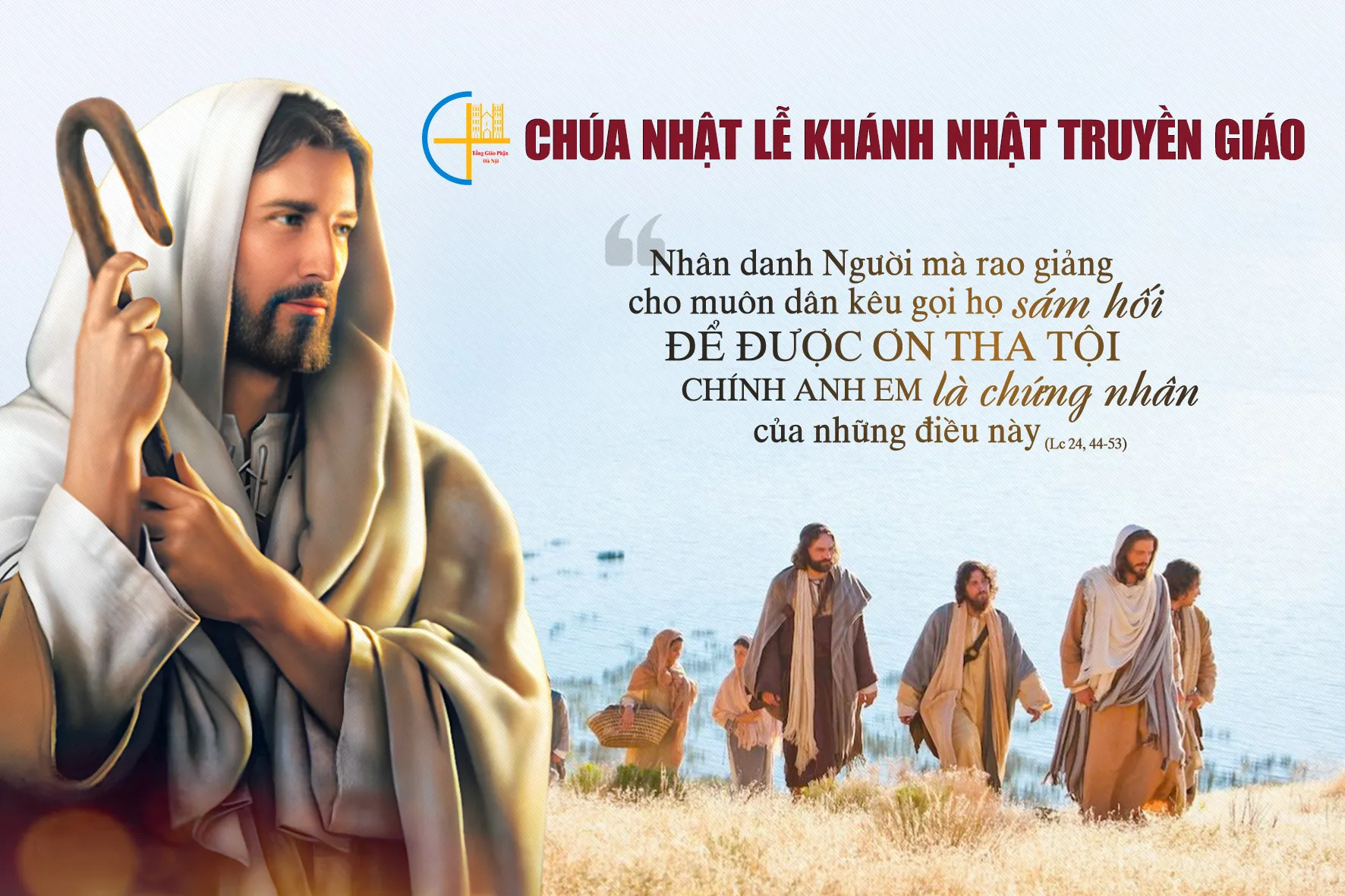 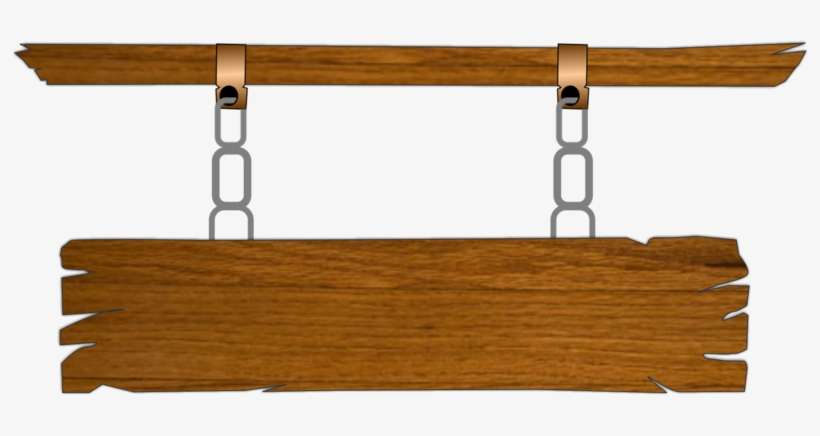 LỆNH TRUYỀN GIÁO
Mai Nguyên Vũ
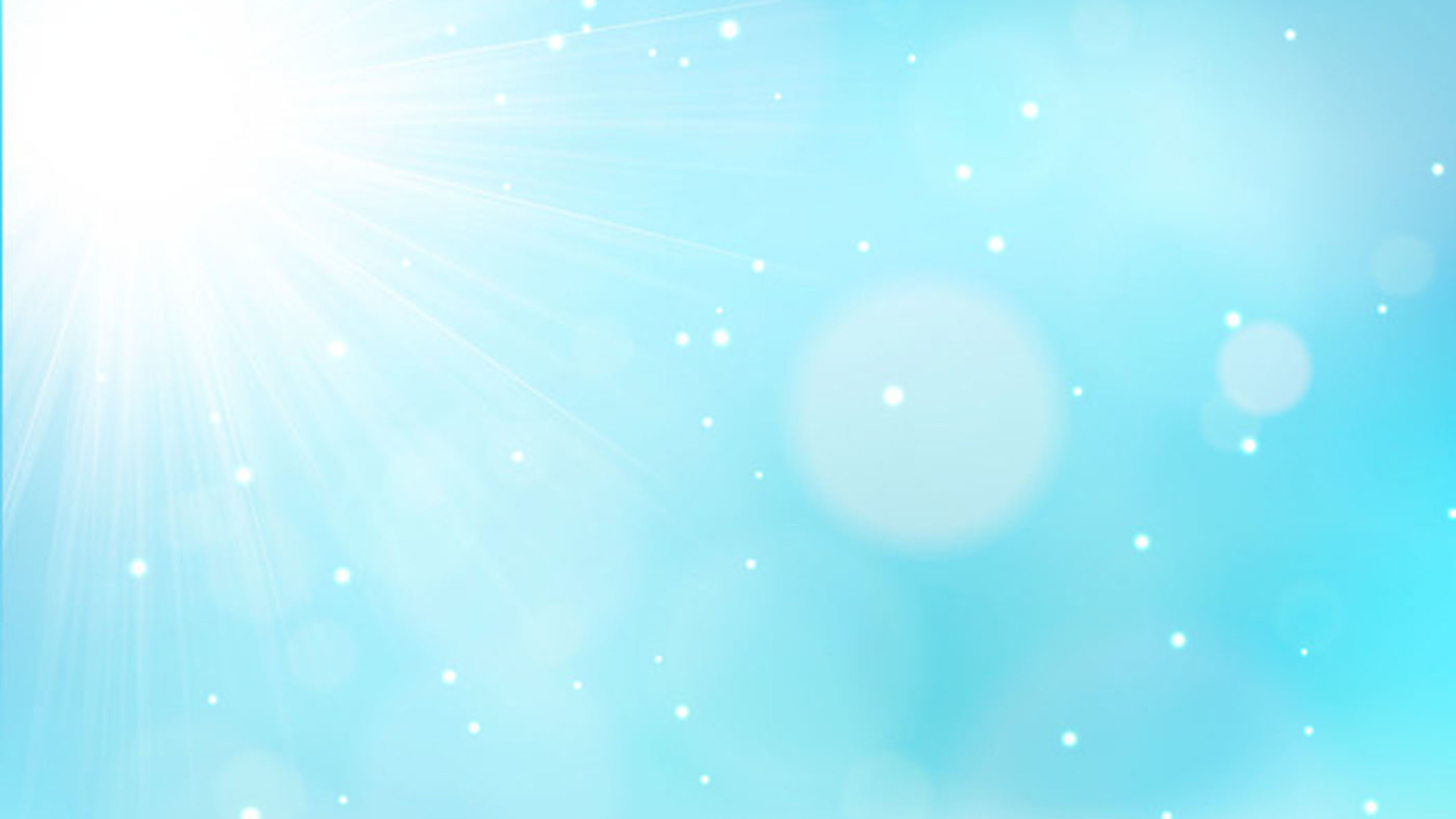 ĐK: Hãy ra đi rao giảng Tin Mừng, bước hiên ngang trên đường truyền giáo. Kìa đồng lúa chín ngát trời, triệu nhành đong đưa vẫy mời, sóng lúa vàng dạt dào mơ ước. Hãy xin Cha sai nhiều tông đồ, biết hăng say đi mở nước Chúa. Ngày hồng phúc Chúa Ki-tô hiển trị khắp cõi năm châu, khúc suy tôn âm vang ngàn thu.
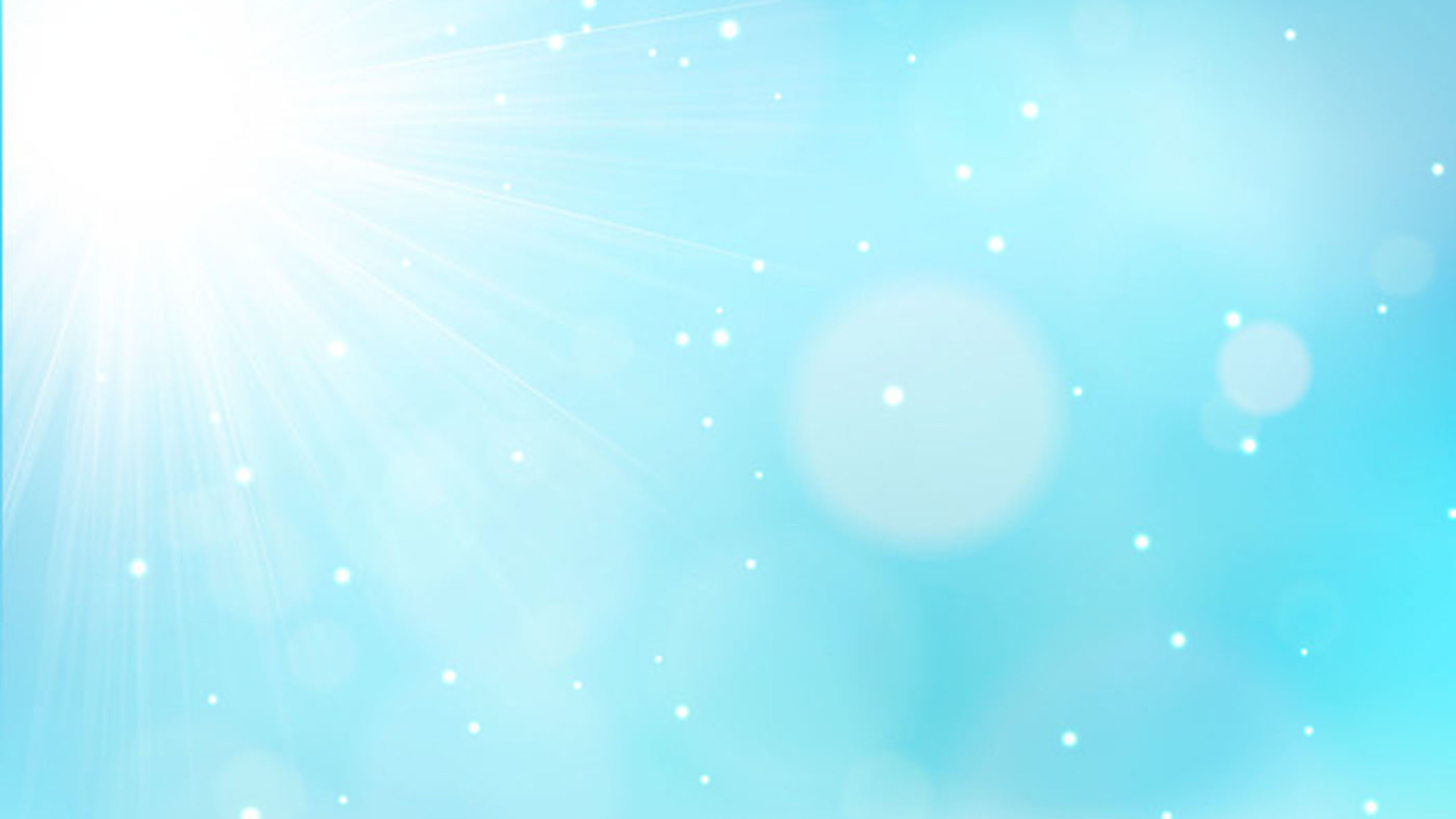 1. Đẹp quá lớp lớp bước chân người chứng tá, hùng dũng tiến bước rắc gieo nguồn tin vui. Đường đi dẫu có núi cao và dốc đá, dẫu có hố sâu hoặc phong ba, một lòng vì yêu đâu sá.
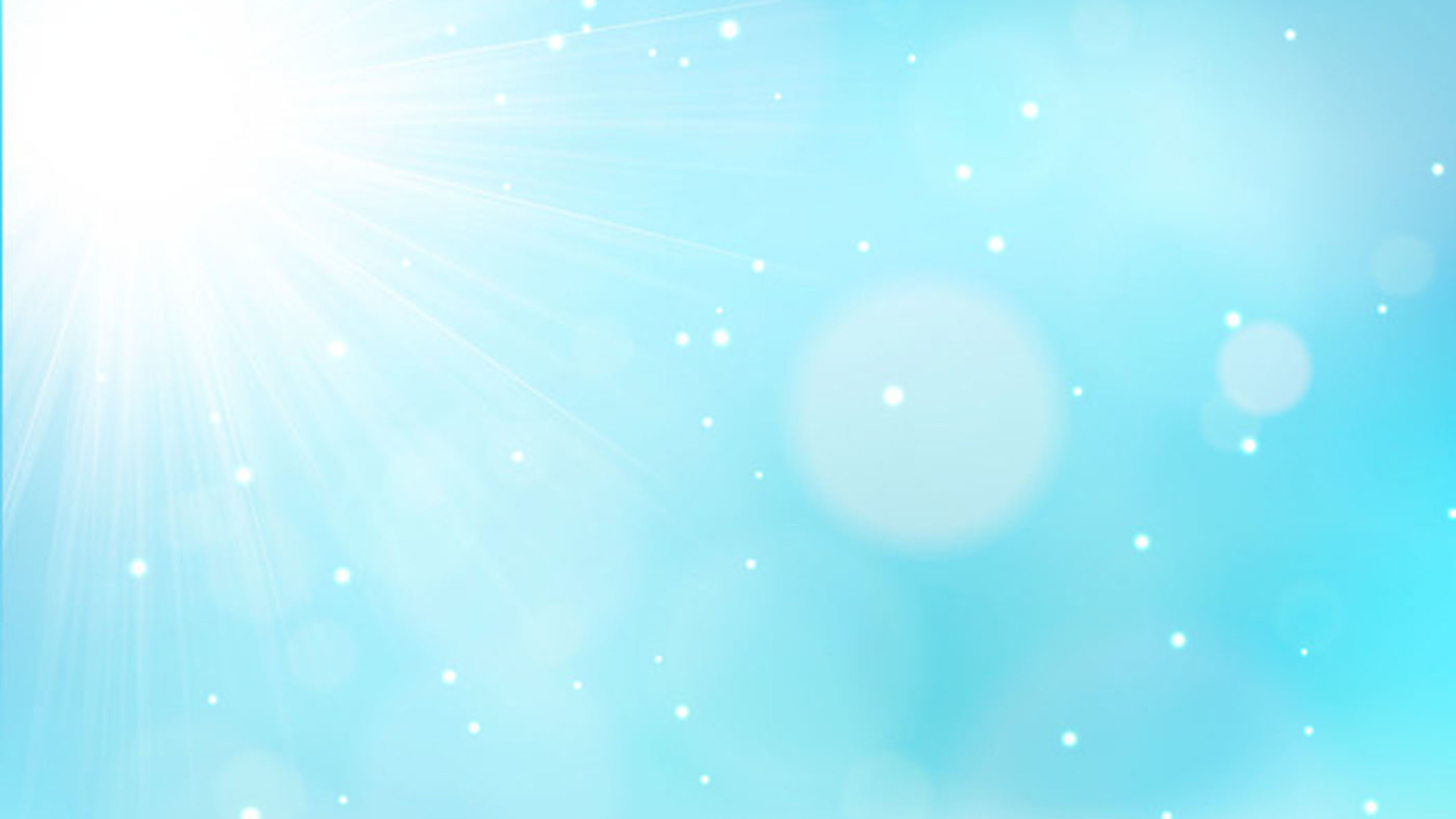 ĐK: Hãy ra đi rao giảng Tin Mừng, bước hiên ngang trên đường truyền giáo. Kìa đồng lúa chín ngát trời, triệu nhành đong đưa vẫy mời, sóng lúa vàng dạt dào mơ ước. Hãy xin Cha sai nhiều tông đồ, biết hăng say đi mở nước Chúa. Ngày hồng phúc Chúa Ki-tô hiển trị khắp cõi năm châu, khúc suy tôn âm vang ngàn thu.
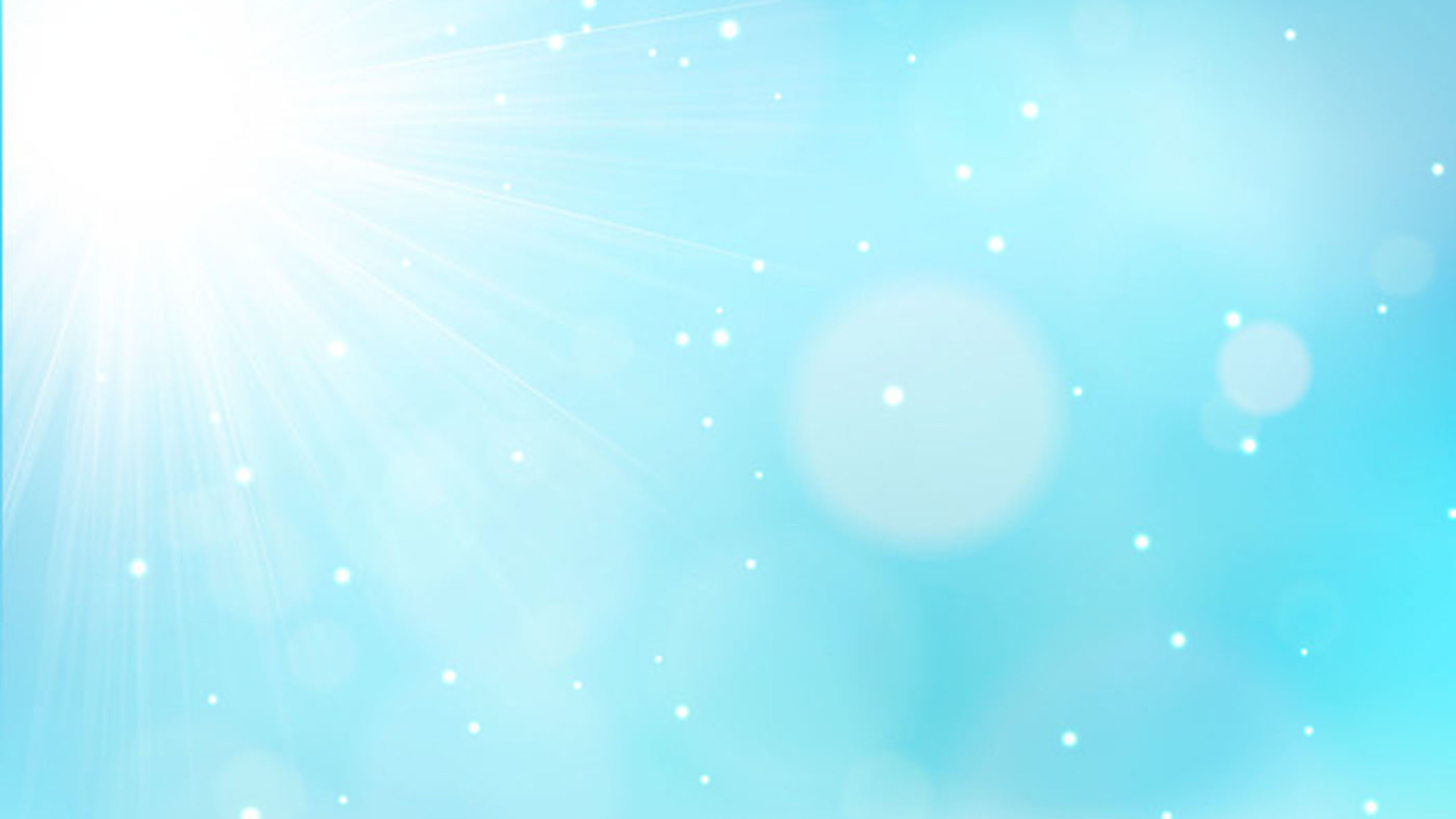 2. Nguyện Chúa ghé mắt đến Giáo Hội dấu ái. Nguyện Chúa giáng phúc xuống cho vị Cha chung. Nguyện Chúa thánh hóa các linh mục khắp chốn, dẫn dắt đám chiên lạc muôn phương về một đàn chiên duy nhất.
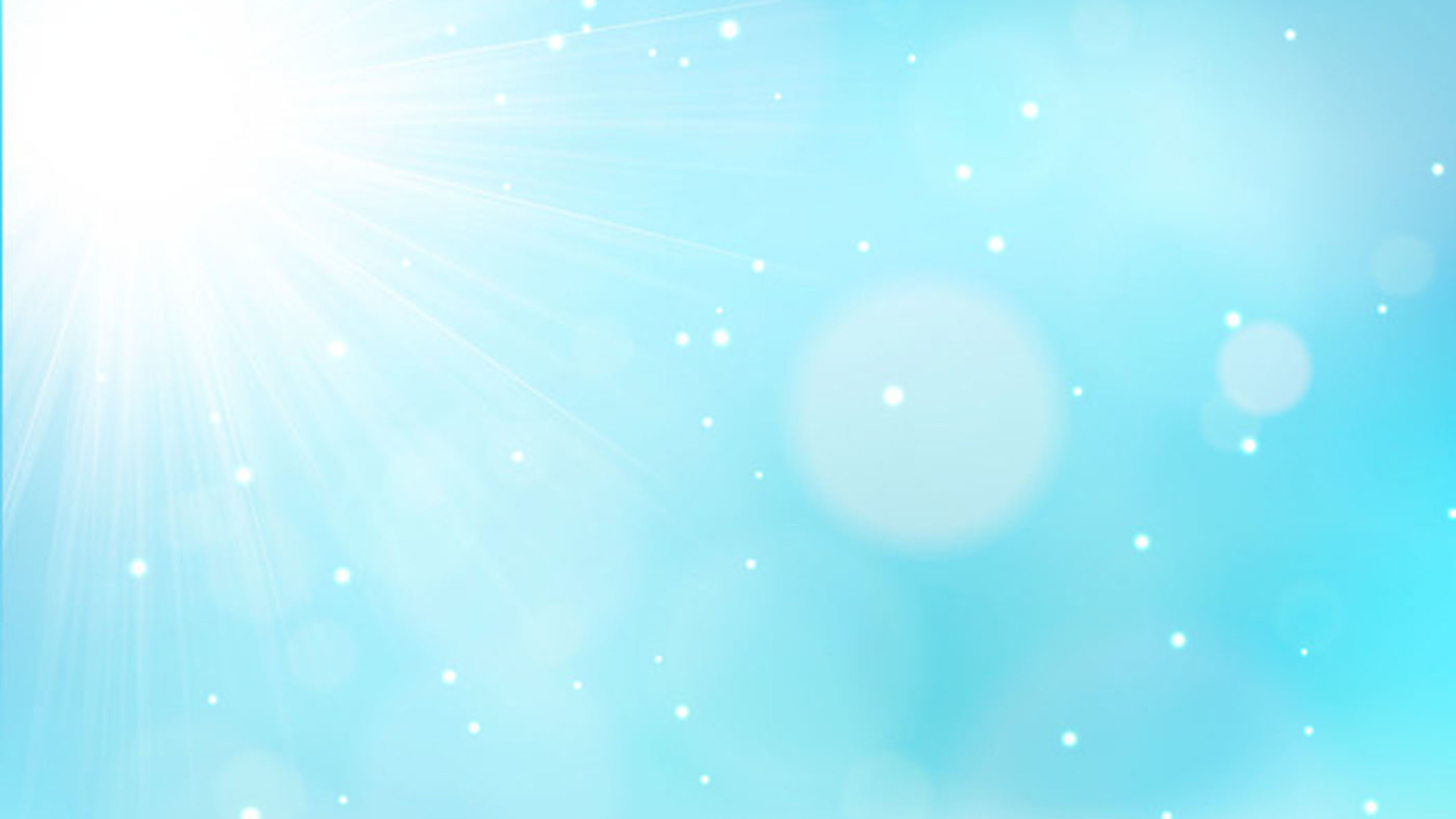 ĐK: Hãy ra đi rao giảng Tin Mừng, bước hiên ngang trên đường truyền giáo. Kìa đồng lúa chín ngát trời, triệu nhành đong đưa vẫy mời, sóng lúa vàng dạt dào mơ ước. Hãy xin Cha sai nhiều tông đồ, biết hăng say đi mở nước Chúa. Ngày hồng phúc Chúa Ki-tô hiển trị khắp cõi năm châu, khúc suy tôn âm vang ngàn thu.
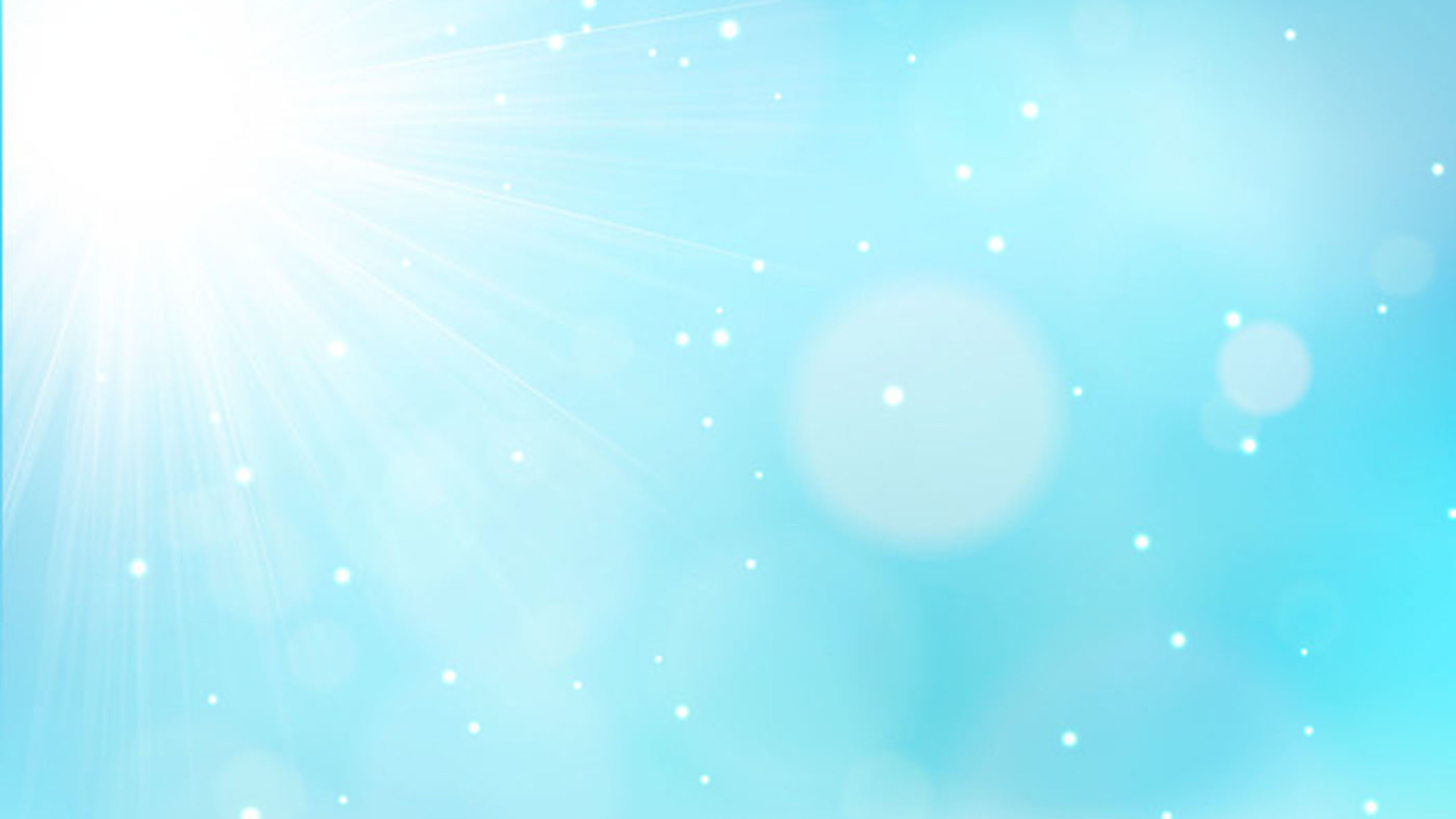 3. Lời Chúa ánh đuốc sáng soi cả thế giới. Lời Chúa chiếu đến phá tan cả đêm đen. Người hỡi hãy tiến bước gieo nguồn sống mới, hãy thắp sáng lên cả dương gian bằng lời toàn năng tuyệt đối.
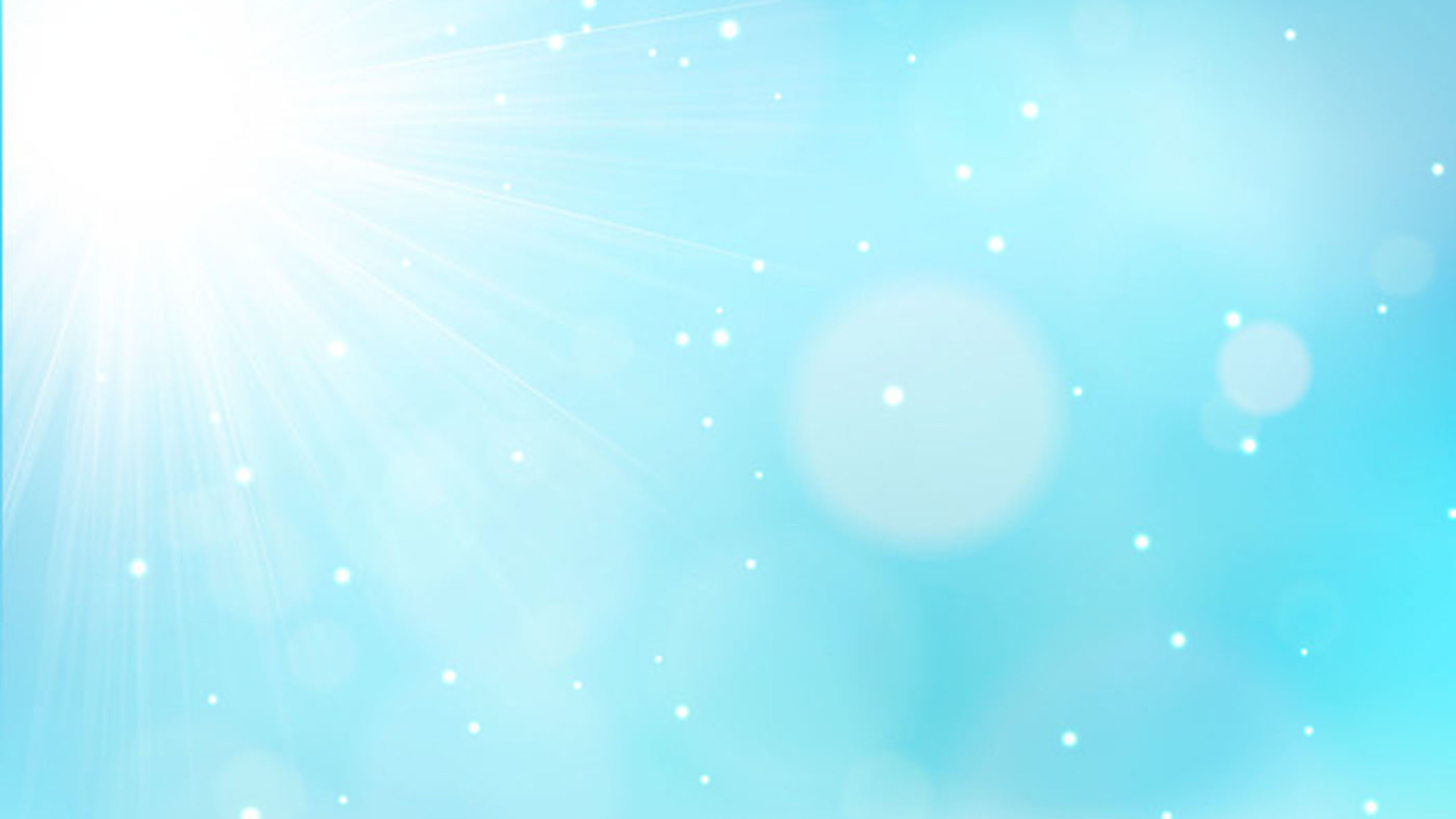 ĐK: Hãy ra đi rao giảng Tin Mừng, bước hiên ngang trên đường truyền giáo. Kìa đồng lúa chín ngát trời, triệu nhành đong đưa vẫy mời, sóng lúa vàng dạt dào mơ ước. Hãy xin Cha sai nhiều tông đồ, biết hăng say đi mở nước Chúa. Ngày hồng phúc Chúa Ki-tô hiển trị khắp cõi năm châu, khúc suy tôn âm vang ngàn thu.
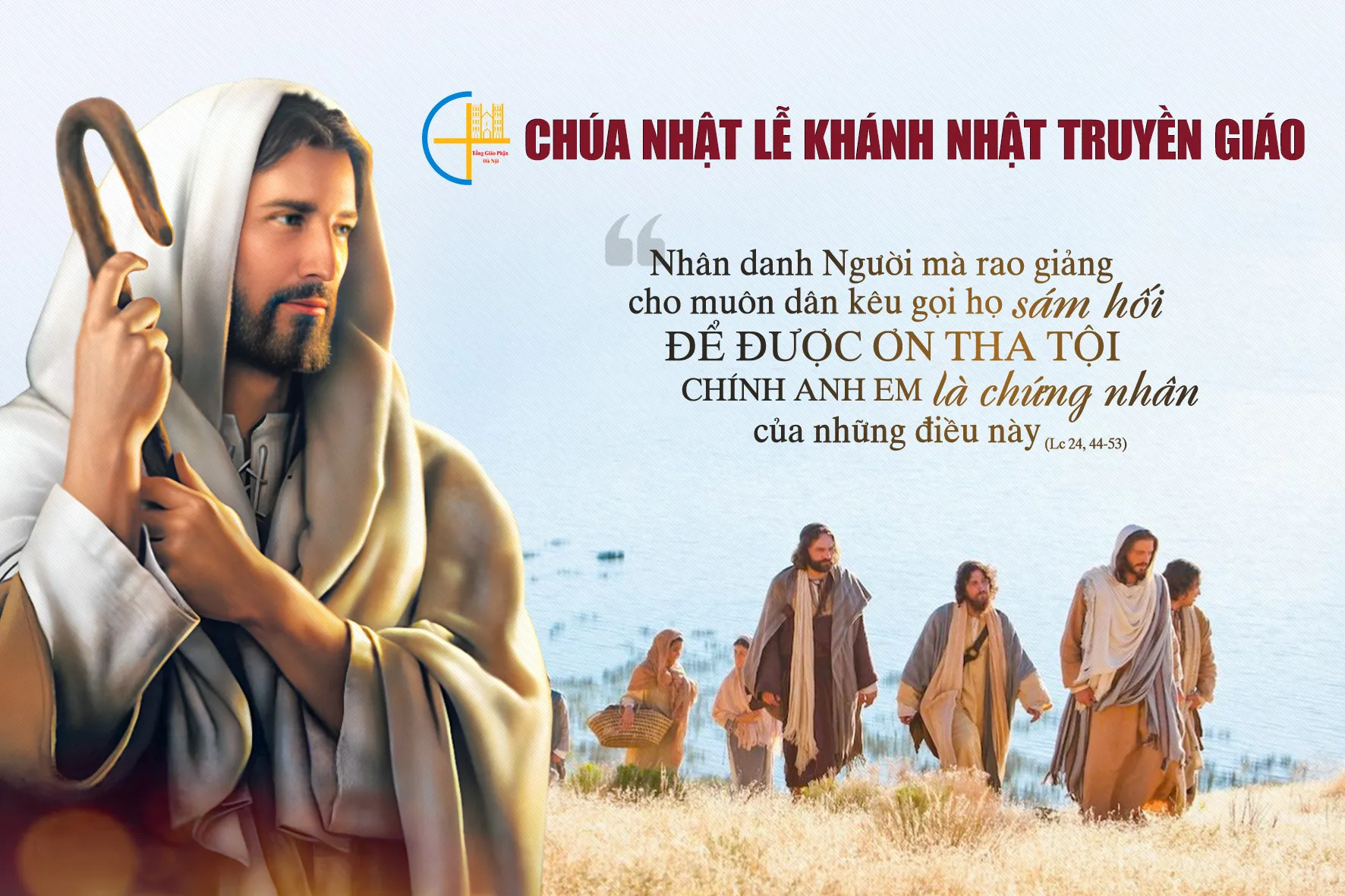